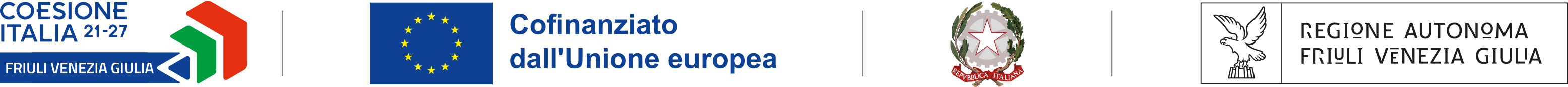 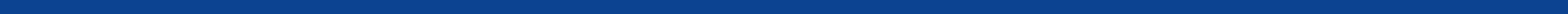 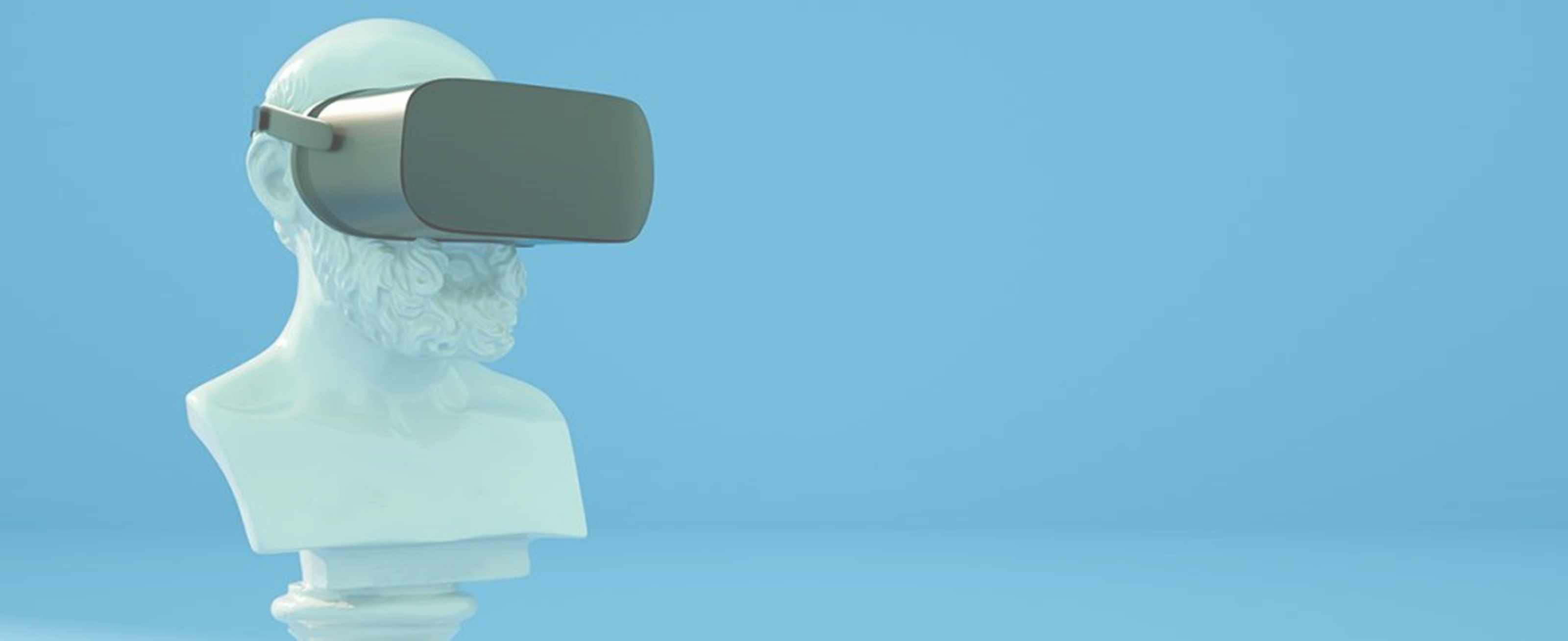 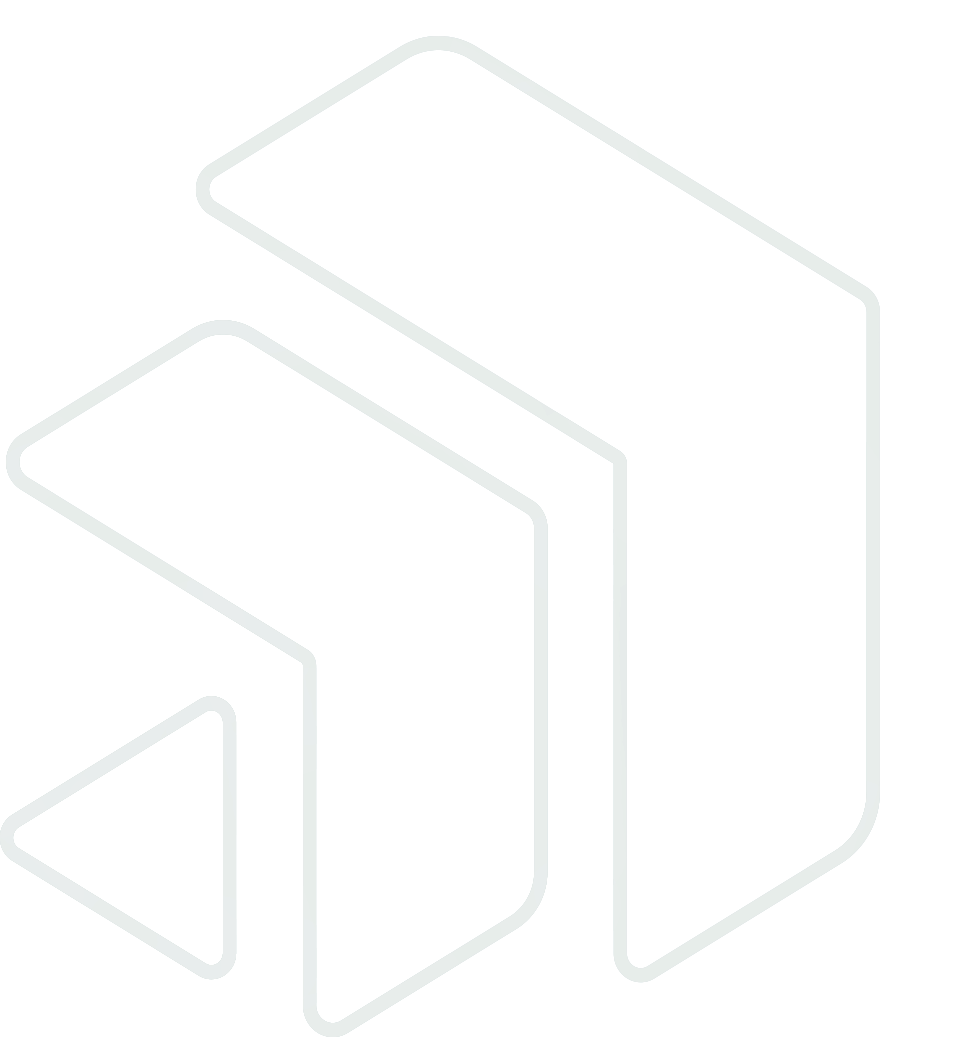 PR FESR 2021-2027 
Tipologia di intervento a2.2.1.
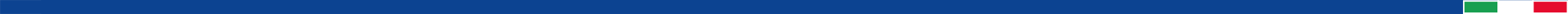 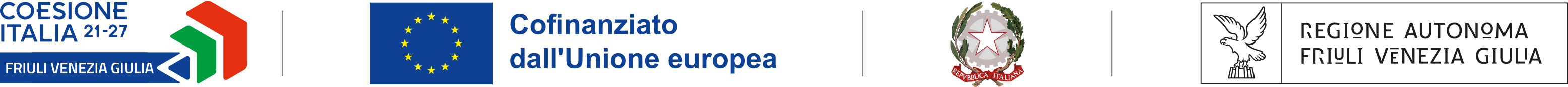 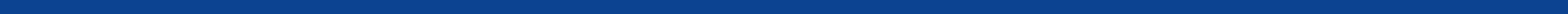 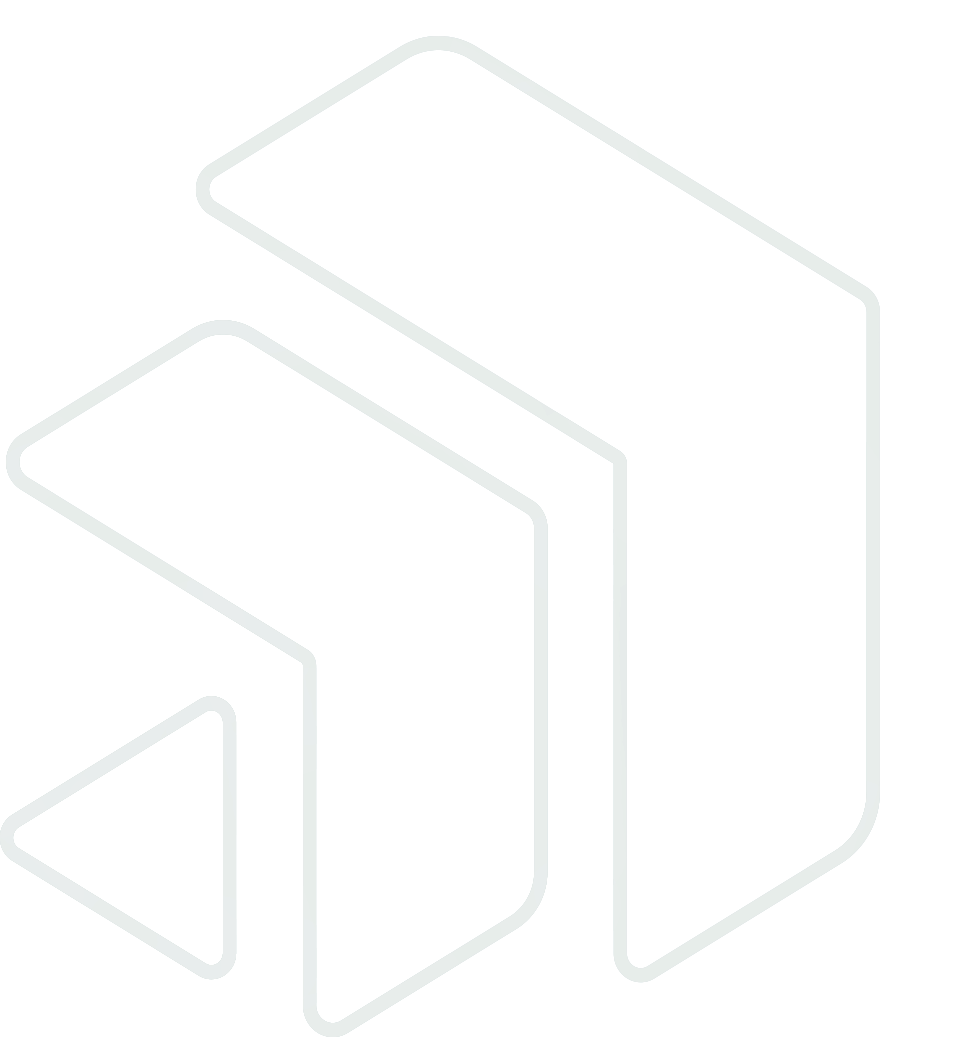 Interventi a favore degli operatori culturali volti a promuovere l’uso di soluzioni ICT e realtà aumentata
Bando 2024 – DGR 132/2024 
Dotazione finanziaria: 6.000.000,00 ML di euro
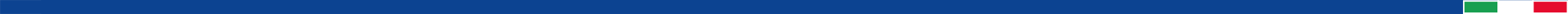 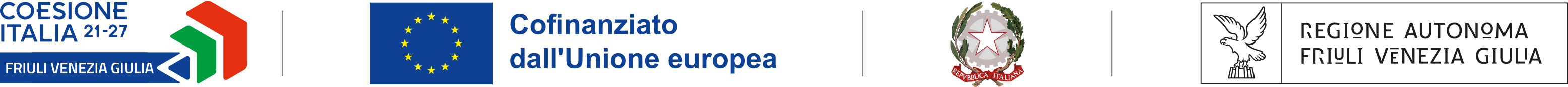 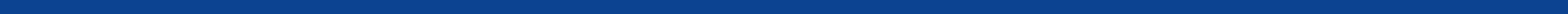 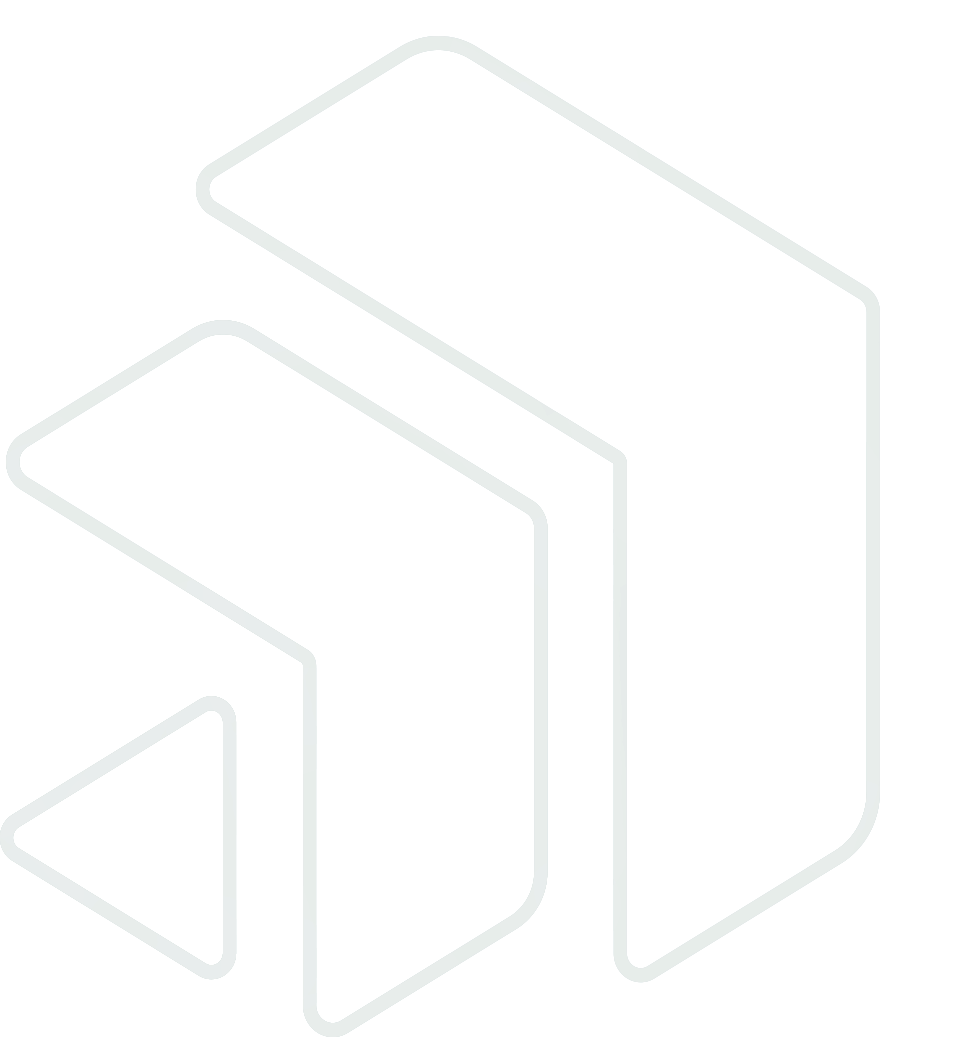 Indice
Beneficiari e requisiti di ammissibilità
Progetti ammissibili
Spese ammissibili
Spese non ammissibili
Il Principio DNSH
Limiti di spesa e intensità del contributo
Durata e termini di realizzazione intermedia e finale del progetto
Presentazione della domanda e concessione della sovvenzione
Realizzazione del progetto e variazione
Erogazione dell’anticipo
Modalità di rendicontazione
Vincoli
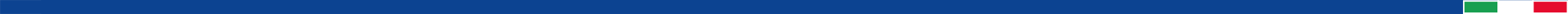 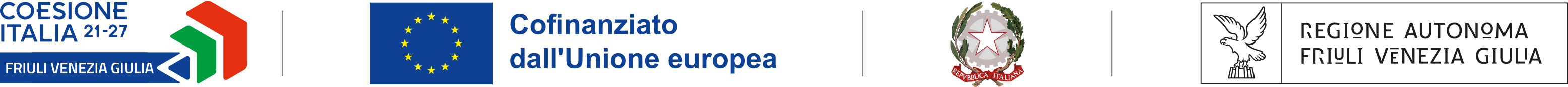 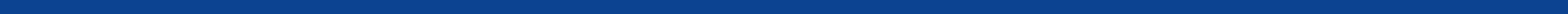 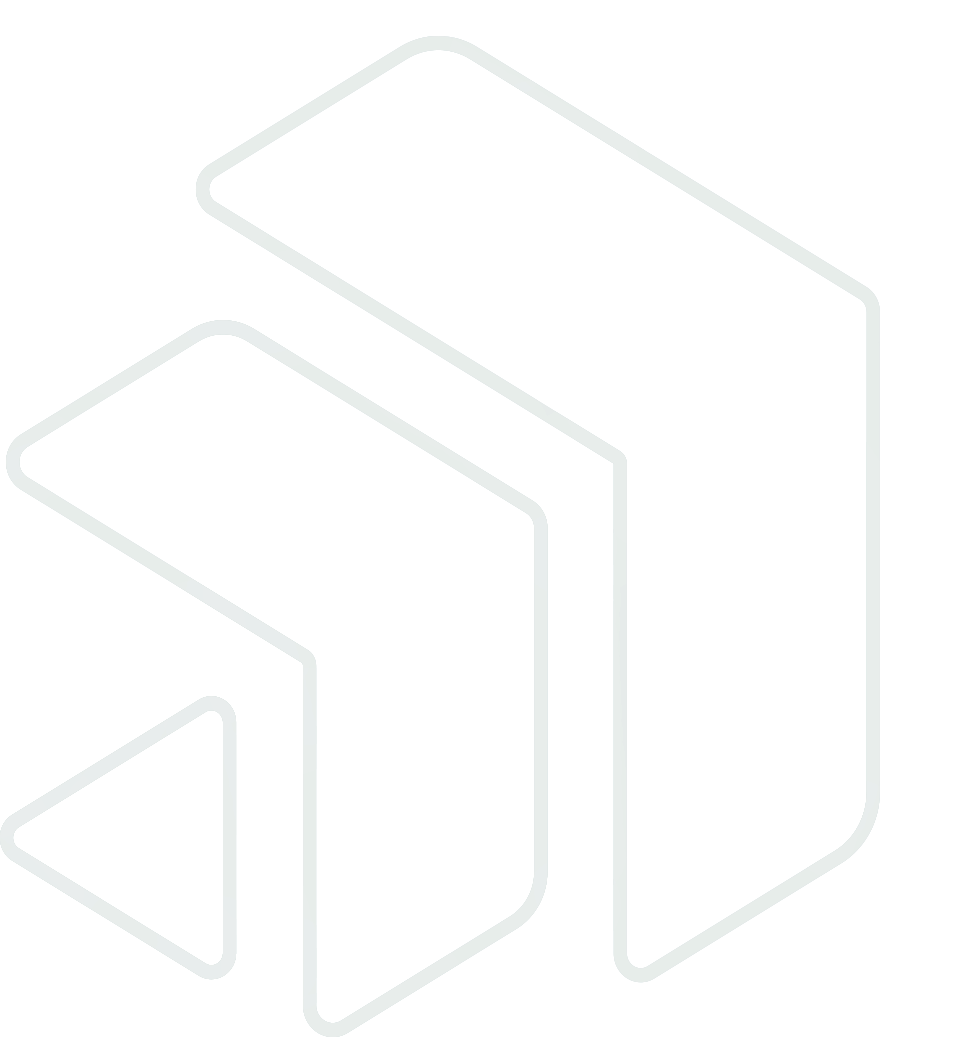 1. Beneficiari
Enti pubblici proprietari di istituti e luoghi della cultura come definiti dall’articolo 101 del Decreto legislativo 22 gennaio 2004, n. 42 (Codice dei beni culturali e del paesaggio, ai sensi dell’articolo 10 della legge 6 luglio 2022, n. 137), situati in Friuli Venezia Giulia.

Requisiti:

non trovarsi in stato di difficoltà e, in particolare, di dissesto finanziario

non trovarsi in situazione di irregolarità contributiva nei confronti degli enti previdenziali e assistenziali
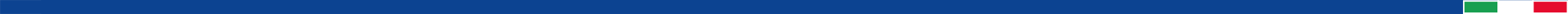 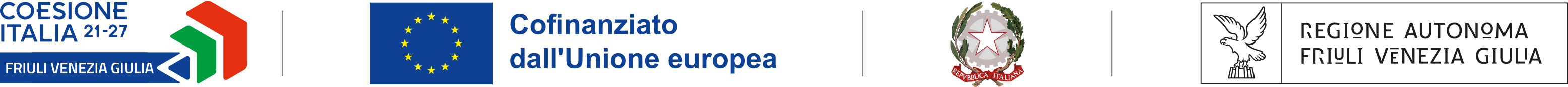 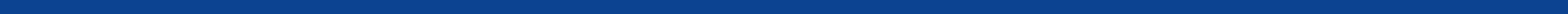 2. Progetti ammissibili
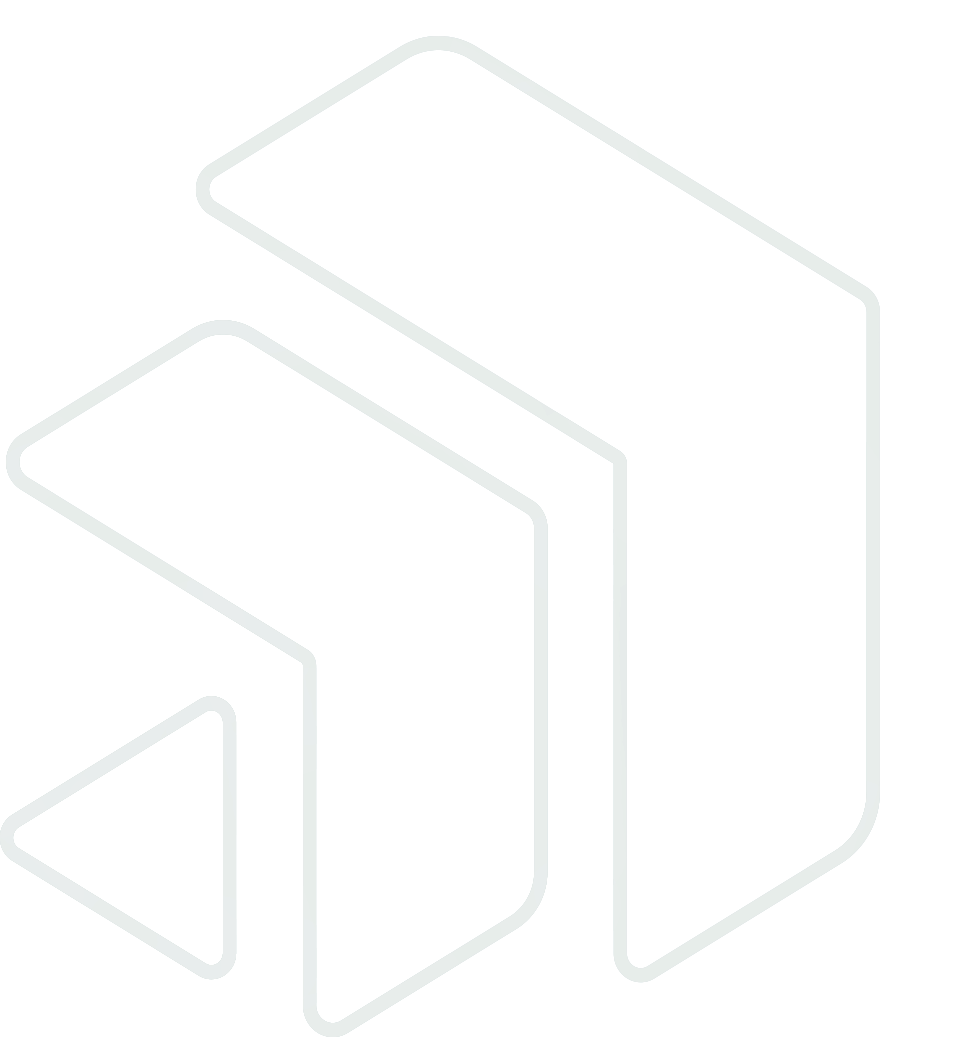 Implementazione del sito web dell’istituto, anche con strumenti dedicati agli utenti con ridotte capacità sensoriali
Realizzazione di un punto informativo al quale rivolgersi in remoto e sistemi di prenotazione e contatto telefonico diretto, o indiretto in remoto
Predisposizione di forme alternative e strumenti specifici per assicurare un’adeguata esperienza di visita alle persone con disabilità motoria, sensoriale o cognitiva
Circolazione e diffusione dei prodotti culturali verso nuovo pubblico e verso l’estero (ad es. sviluppo e ideazione di formati per lo streaming, dal vivo e non)
Realizzazione di attività per la fruizione del proprio patrimonio attraverso modalità e strumenti innovativi di offerta volte a garantire un beneficio in termini di impatto economico, culturale e/o sociale, salvaguardando adeguatamente la tutela della proprietà intellettuale
Digitalizzazione del proprio patrimonio con obiettivo di conservazione e maggiore diffusione
acquisto di attrezzature tecnologiche, informatiche e relativi software preordinati anche allo sviluppo di progetti di realtà aumentata. 

Sono ammessi a finanziamento esclusivamente i progetti che ottengono un punteggio di almeno 50 punti su 100 disponibili, sulla base dei criteri di valutazione indicati nell’Allegato A del bando.
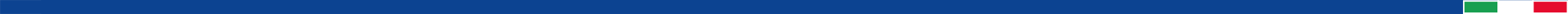 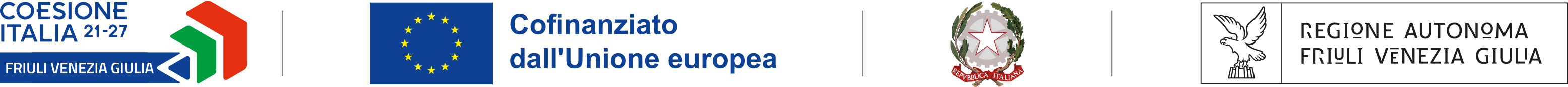 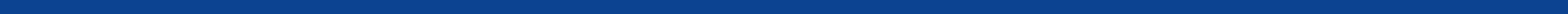 3. Spese ammissibili
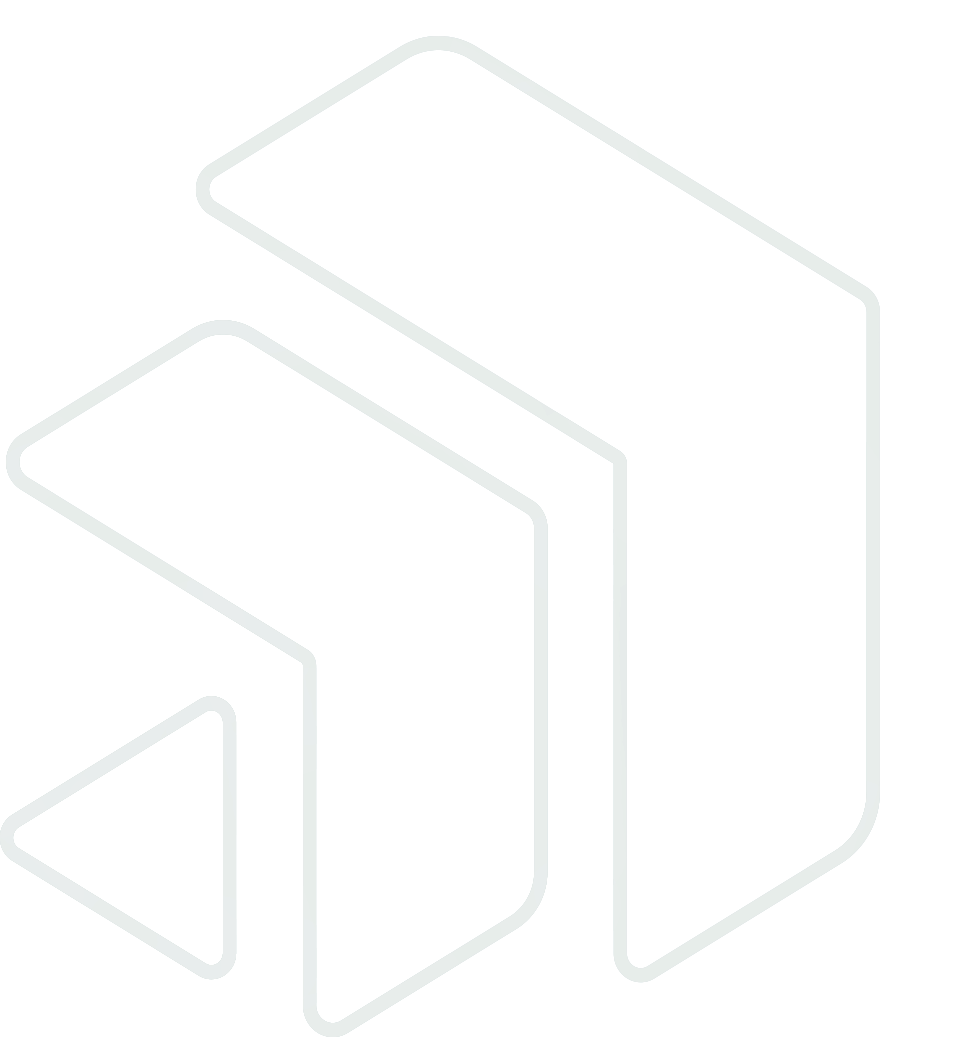 Spese per investimenti: 
spese per forniture di hardware (IVA esclusa)
spese per attivi immateriali, quali software compresi interventi per la digitalizzazione e nuove tecnologie (IVA esclusa), finalizzati a rendere il patrimonio culturale meglio accessibile al pubblico
spese per fornitura e installazione di attrezzature, impianti e sistemi nuovi di fabbrica (IVA esclusa)
spese per fornitura e installazione di componenti strettamente necessari al funzionamento di attrezzature, impianti e sistemi nuovi di fabbrica (IVA esclusa) 
spese per il pagamento dell’imposta sul valore aggiunto (IVA), nella misura in cui costituisce un costo a carico del Beneficiario del finanziamento

Altre spese correlate all’investimento: 
spese per servizi immateriali, quali licenze d’uso (IVA esclusa)
spese per fornitura e installazione di componenti strettamente necessarie al funzionamento di attrezzature (IVA esclusa) 
spese per servizi specialistici connessi alla digitalizzazione, come ad esempio alla predisposizione di contenuti multimediali ad elevata accessibilità e adeguati strumenti di fruizione (IVA esclusa)
spese per il pagamento dell’imposta sul valore aggiunto (IVA), nella misura in cui costituisce un costo a carico del Beneficiario del finanziamento
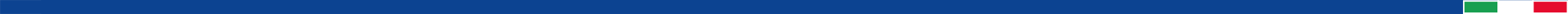 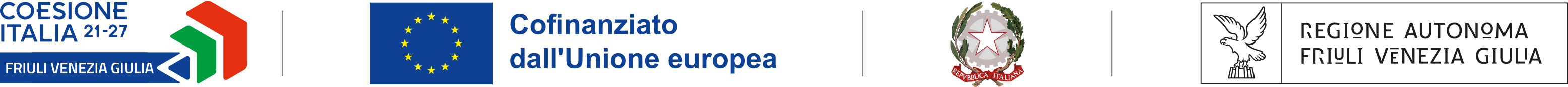 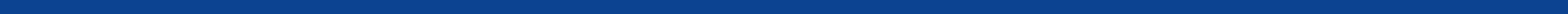 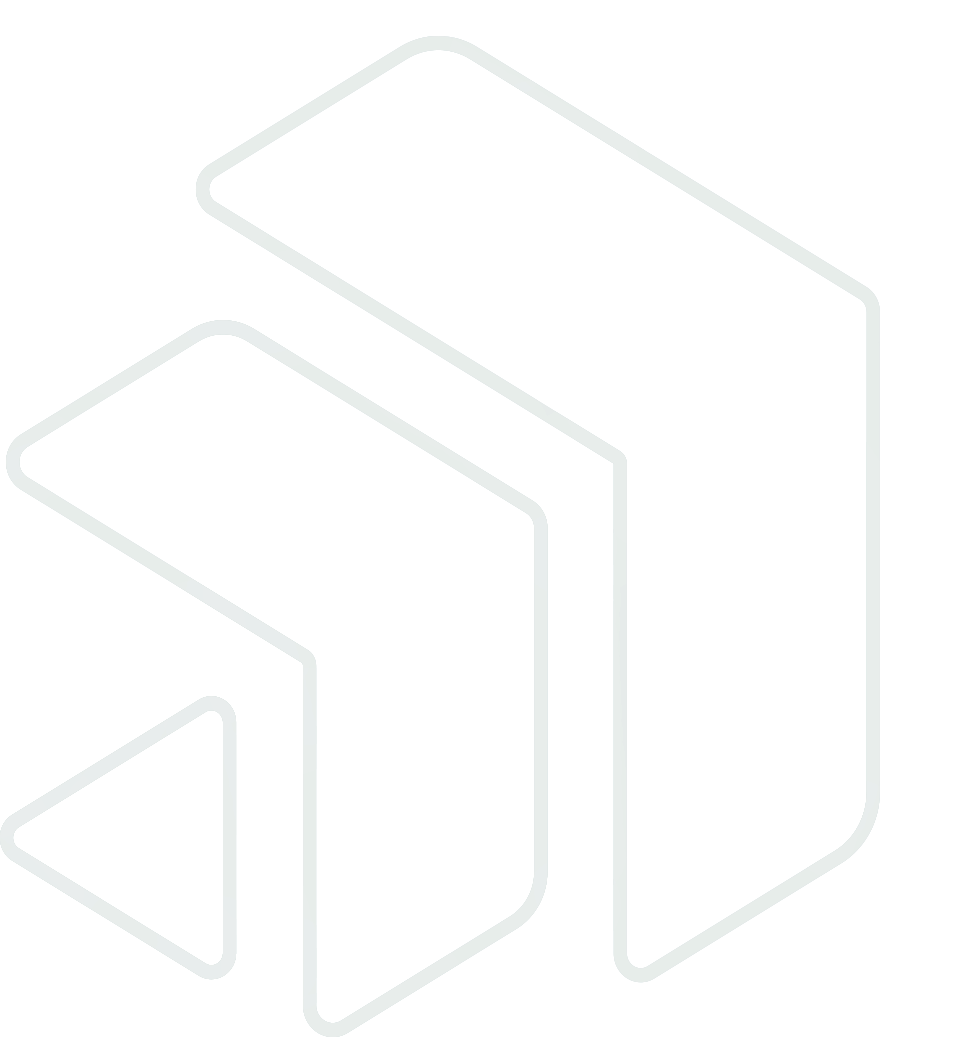 NOTA BENE!
Le spese devono essere chiaramente riferibili al periodo di realizzazione dei progetti finanziati, sostenute dal Beneficiario a far data dal 01/01/2022 ed entro il termine finale del periodo di realizzazione del progetto (max 24 mesi, decorrenti dal giorno successivo alla concessione della sovvenzione; v. slide 11)

Le attività a cui si riferiscono le spese del progetto devono essere realizzate successivamente al 01/01/2021 ai sensi dell’art. 63 par. 2, del Regolamento (UE) 2021/1060

I documenti giustificativi della spesa e le relative quietanze di pagamento devono riferirsi a una data uguale o successiva al 01/01/2022

Qualora l’intervento sia già in corso alla data di presentazione della domanda, almeno una parte degli investimenti deve essere realizzata dopo la presentazione della domanda stessa, pena la revoca della sovvenzione
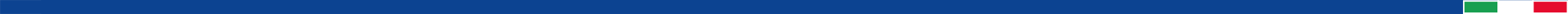 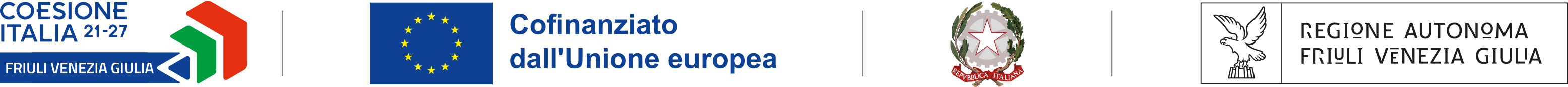 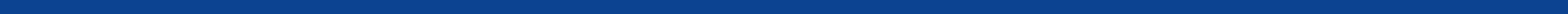 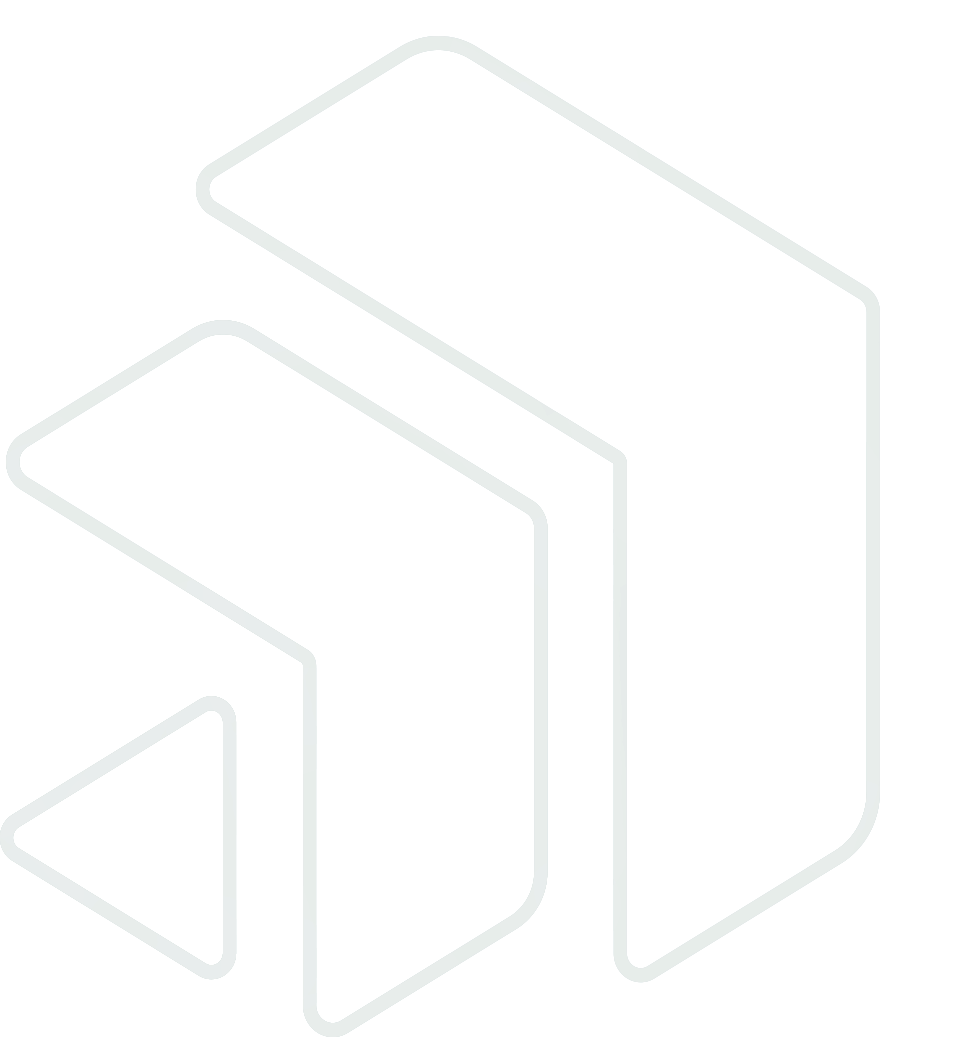 4. Spese non ammissibili
viaggi e missioni dei dipendenti e dei fornitori
corsi di formazione ordinari del personale
beni di consumo
beni o materiali usati
consulenze continuative o periodiche e connesse all’attività ordinaria del soggetto beneficiario, quali consulenze economico finanziarie, servizi di contabilità o revisione contabile, consulenze fiscali e legali 
redazione, predisposizione e aggiornamento di manuali d’uso e manuali utente
spese accessorie quali interessi debitori, aggi, perdite di cambio ed altri oneri meramente finanziari
locazione finanziaria di arredi, macchinari, strumenti e attrezzature, hardware
canoni e contratti pluriennali di manutenzione e assistenza
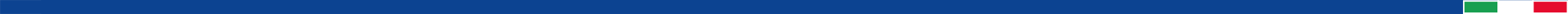 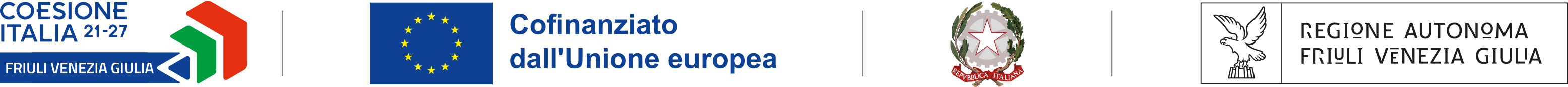 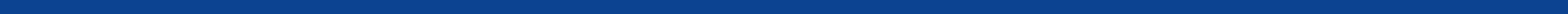 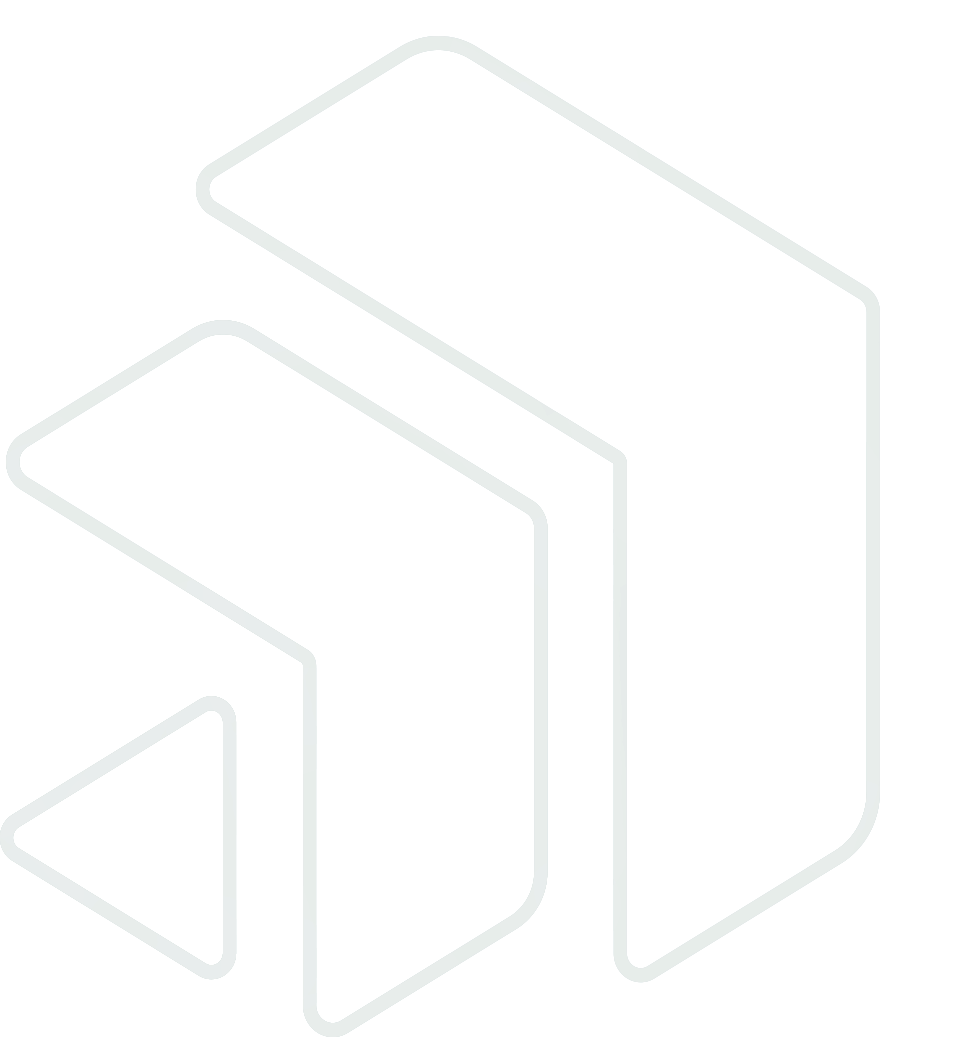 5. Il Principio DNSH
Ai sensi dell’articolo 9, comma 4, del Regolamento (UE) 2021/1060 non sono finanziabili i progetti che risultino violare il principio di non arrecare un danno significativo agli obiettivi ambientali (cd. DNSH) così come definito dall’articolo 17 del Regolamento (UE) 2020/852. A tal fine i progetti devono rispettare le misure di accompagnamento/mitigazione indicate nel rapporto ambientale con riferimento al suddetto principio.

Ai fini della conformità al principio di "non nuocere in modo significativo" (DNSH) l’ acquisto di  apparecchiature informatiche/ICT,  tecnologiche  e non per l'investimento dovranno:

rispettare i requisiti di efficienza energetica coerenti con gli standard più aggiornati, di compatibilità elettromagnetica

essere acquistate e gestite in linea con gli standard più aggiornati in termini di materiali utilizzati e durata del prodotto
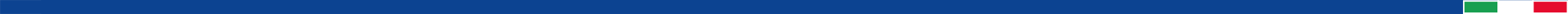 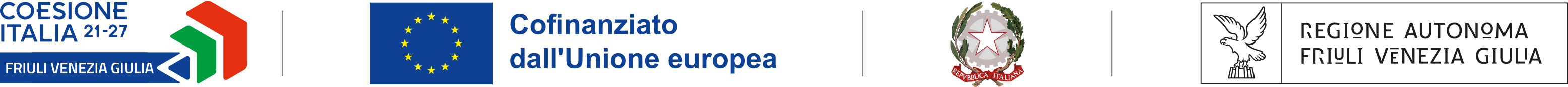 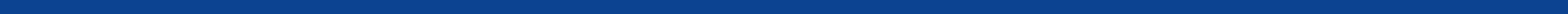 6. Limiti di spesa e intensità del contributo
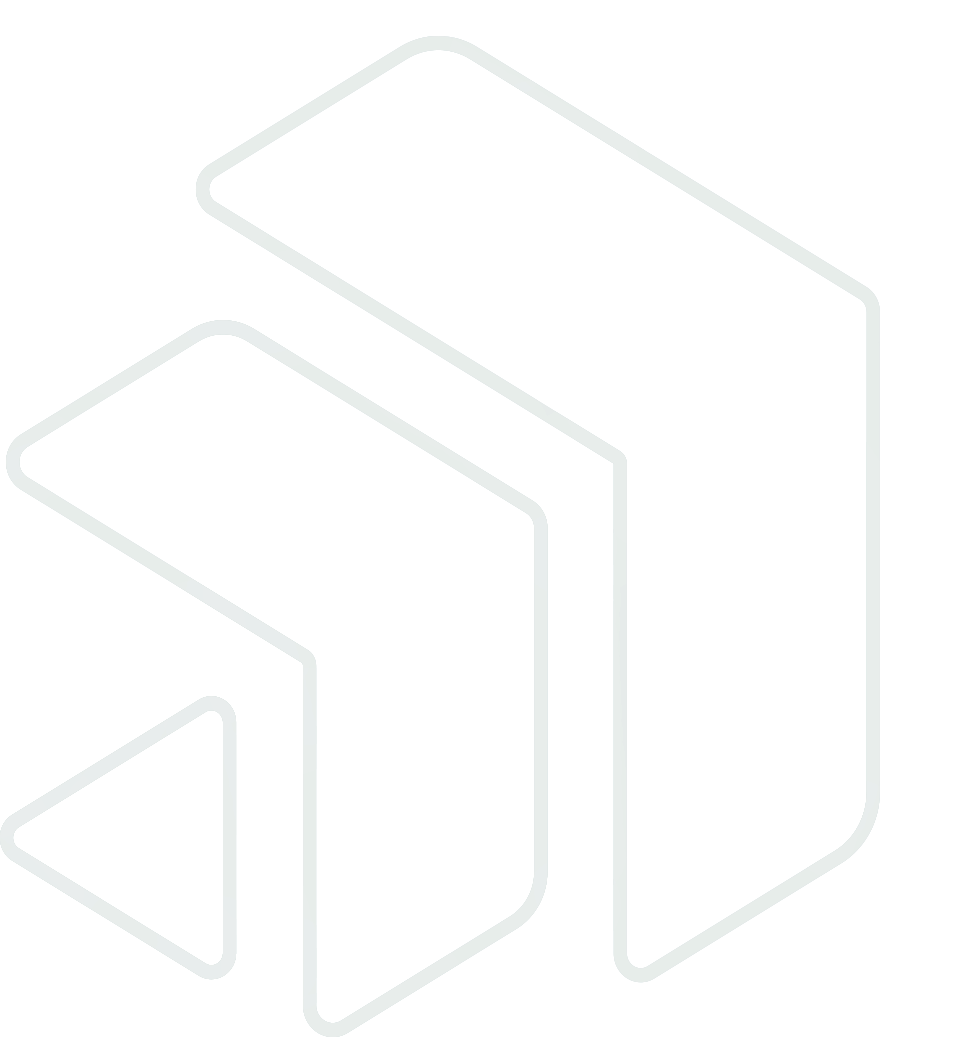 Ai fini dell’ammissione a finanziamento, il costo minimo ammissibile del progetto non deve essere inferiore a euro 20.000,00.

Il limite massimo di contributo concedibile per ciascun progetto ammesso al finanziamento è di euro 100.000,00.

L’aiuto per gli investimenti è calcolato come differenza tra i costi ammissibili e il risultato operativo dell’investimento attualizzato in conformità a quanto previsto al par. 6 dell’articolo 53 del Reg. UE 651/2014.

Nel caso in cui il candidato Beneficiario sia in grado di dimostrare che il risultato operativo sia negativo o pari a zero, l’intensità di aiuto sarà del 100% della spesa ammissibile nei limiti dell’importo massimo concedibile

In alternativa l’aiuto è calcolato applicando un’intensità pari all’80% sui costi ammissibili di investimento in conformità a quanto previsto al par. 8 dell’art. 53 del Reg. UE 651/2014.	 Si specifica che tale modalità di aiuto è applicata anche alle domande di aiuto i cui Beneficiari non siano in grado di produrre stime ex ante ragionevoli in conformità al par. 6 dell’articolo 53 del Reg. UE n. 651/2014.

Le sovvenzioni concesse a valere sul presente Bando non sono cumulabili con ulteriori misure di finanziamento pubblico comunitari, nazionali e regionali.
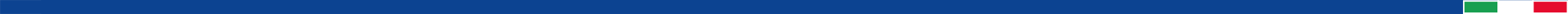 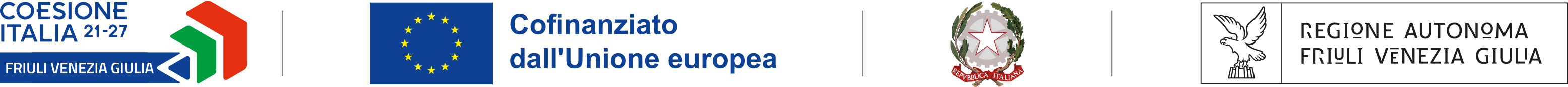 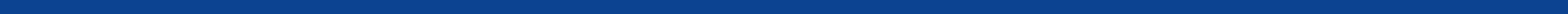 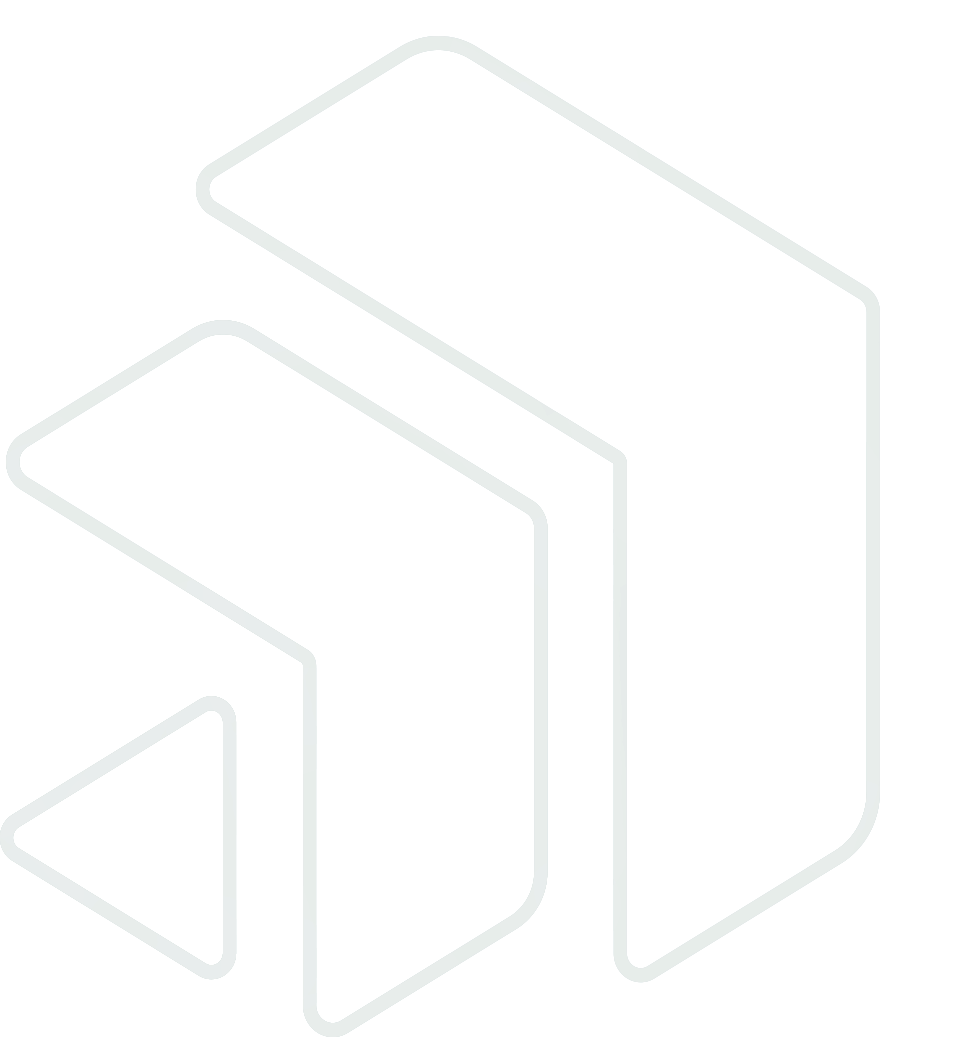 7. Durata e termini di realizzazione intermedia e finale del progetto

IL TERMINE FINALE DEL PROGETTO…
Con il Decreto di concessione sono stabiliti il termine di realizzazione finale del progetto e il termine di rendicontazione della spesa.

La durata massima dell’operazione non deve superare i 24 mesi, decorrenti dal giorno successivo alla data di concessione della sovvenzione

E’ ammessa la proroga del termine di realizzazione finale del progetto e di rendicontazione della spesa mediante richiesta motivata presentata dal Beneficiario non oltre i 15 (quindici) giorni antecedenti la scadenza del termine medesimo

La SRA può concedere una sola proroga del termine di realizzazione finale del progetto e di rendicontazione della spesa di durata non superiore a 60 giorni
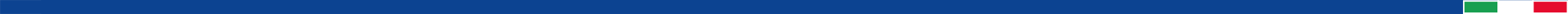 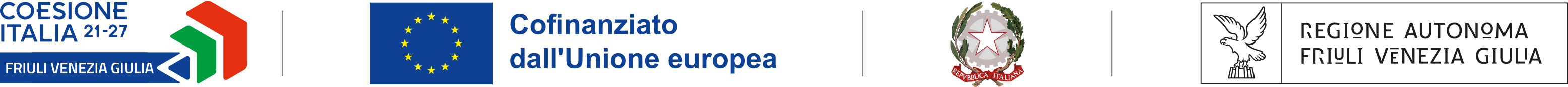 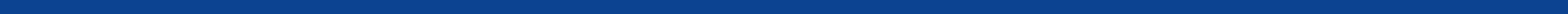 …LA REALIZZAZIONE INTERMEDIA

Ogni progetto deve prevedere la realizzazione di una parte degli investimenti e/o delle attività e la presentazione di una rendicontazione degli investimenti e/o delle attività effettuati entro il termine del 30 novembre 2024. 
Ai fini della realizzazione di una parte degli investimenti e/o delle attività s’intende il completamento di un investimento e/o di un’attività tra quelle sottoelencate:

la progettazione del sito web dell’istituto
il progetto del punto informativo 
laddove il progetto preveda la predisposizione di forme alternative e strumenti specifici per assicurare un’adeguata esperienza di visita alle persone con disabilità motoria, sensoriale o cognitiva, il progetto dei percorsi museali e degli strumenti che consentano una fruizione ampliata
la progettazione di attività di circolazione e diffusione dei prodotti culturali
la definizione e progettazione di modalità e strumenti innovativi di offerta (piattaforme digitali, hardware, software per nuove modalità di fruizione e nuovi format narrativi, di comunicazione e promozione)
la definizione e progettazione di interventi e sistemi di digitalizzazione del proprio patrimonio
l’attivazione di procedure a evidenza pubblica della ricerca di fornitori per l’acquisto di attrezzature tecnologiche, informatiche e relativi software preordinati anche allo sviluppo di progetti di realtà aumentata
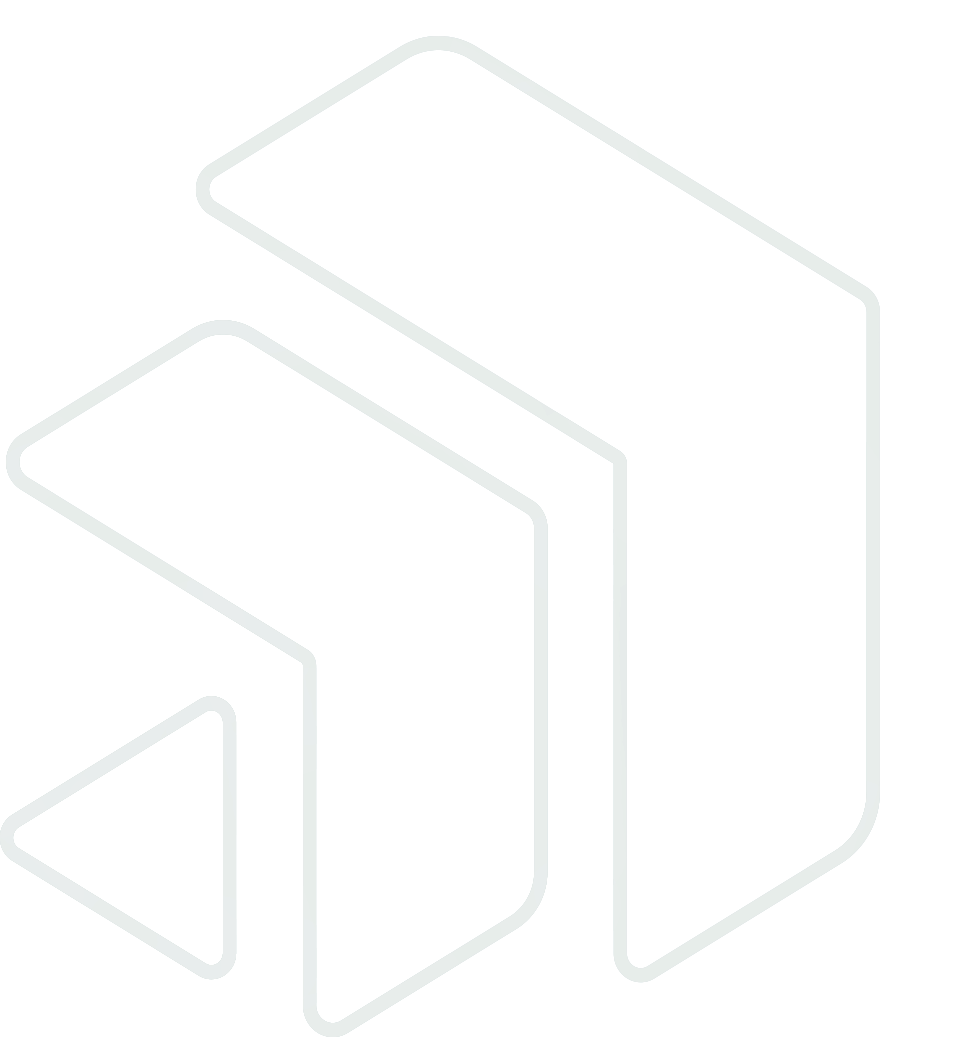 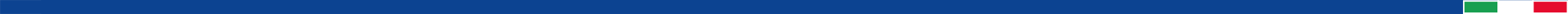 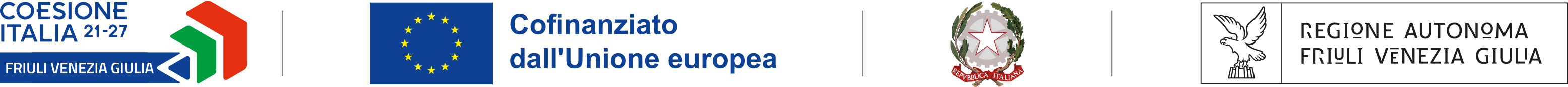 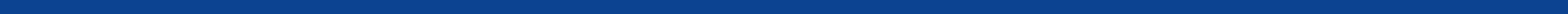 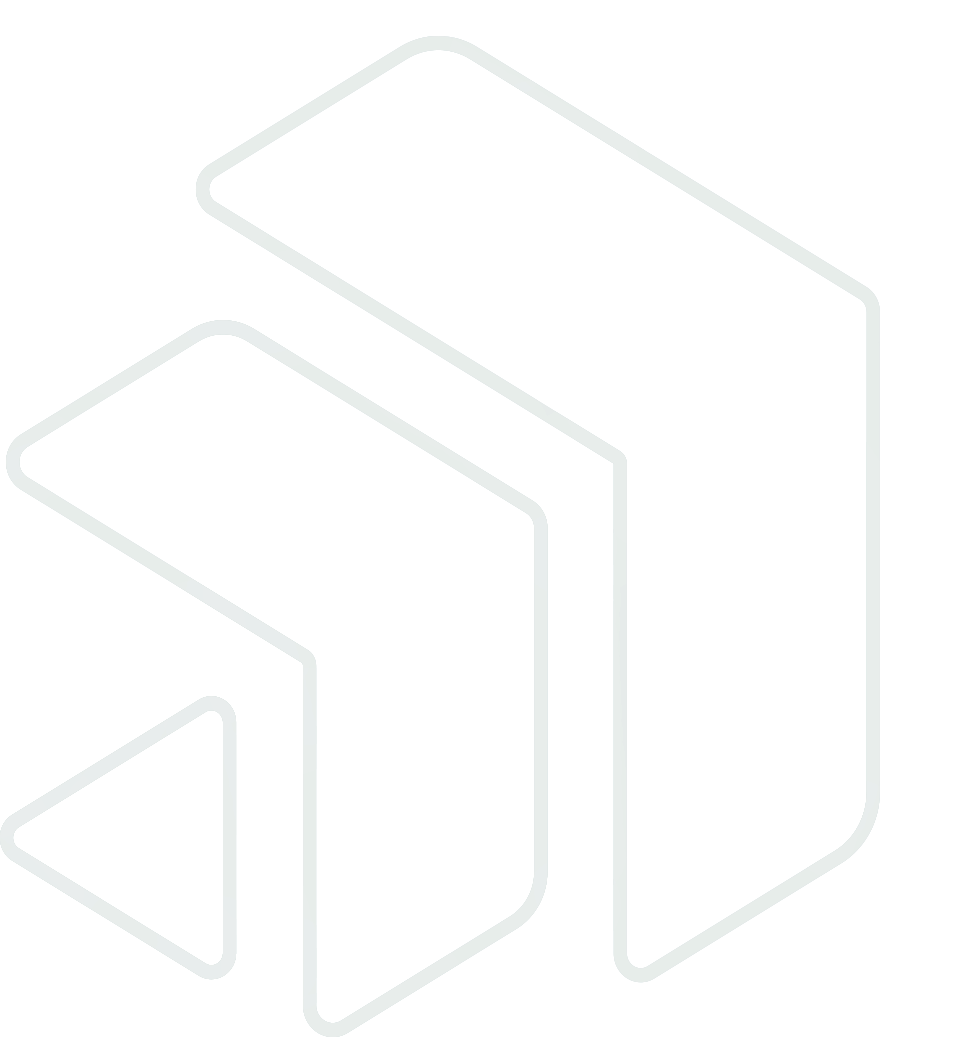 8. Presentazione della domanda e concessione della sovvenzione

Il candidato Beneficiario può presentare una sola domanda di sovvenzione sul medesimo luogo della cultura.

La domanda: 
è presentata esclusivamente per via telematica tramite il sistema online dedicato 
è sottoscritta e inoltrata alternativamente:
a)     dal legale rappresentante dell’ente
b)    da altro soggetto a ciò competente in ragione dell’incarico ricoperto all’interno dell’ente
è presentata dalle ore 8:00 del giorno 12 febbraio 2024 alle ore 16:00 del giorno 11 aprile 2024

La sovvenzione è concessa con decreto del Direttore del Servizio beni culturali e affari giuridici, o suo delegato, entro 90 (novanta) giorni dalla data di ricevimento della relativa domanda.

A seguito dell’adozione del suddetto decreto, è comunicato via PEC a ciascun richiedente l’esito ed è contestualmente fissato un termine della durata di 10 (dieci) giorni consecutivi entro il quale accettare formalmente il contributo e trasmettere il Codice Unico di Progetto (CUP) e la data di previsto avvio dell’iniziativa.
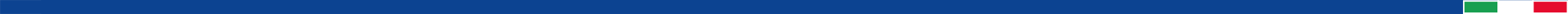 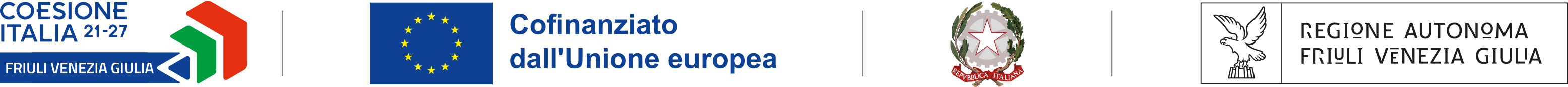 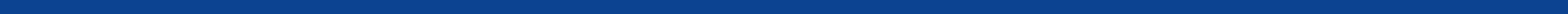 9. Realizzazione del progetto e variazione

Il Beneficiario è tenuto a realizzare il progetto conformemente a quanto ammesso al finanziamento, sia sul piano tecnico che in relazione alle voci e ai relativi valori di spesa ammissibili, e secondo gli obblighi individuati dall’atto di concessione.

E’, tuttavia, ammissibile la variazione degli importi ascritti alle tipologie di spesa ammesse a finanziamento, a condizione che essa:
 non comporti la rideterminazione in aumento del contributo assegnato 
sia adeguatamente motivata in relazione al conseguimento dei risultati operativi attesi.

La variazione del progetto che comporta uno scostamento del valore economico rispetto al quadro economico iniziale: 
se inferiore al 20% dell’ammontare della spesa complessivamente ammessa, deve essere comunicata alla SRA prima che il Beneficiario vi abbia dato effettiva esecuzione
se pari o superiore al 20 % dell’ammontare della spesa complessivamente ammessa, deve essere autorizzata dalla SRA prima che il Beneficiario vi abbia dato effettiva esecuzione.

In ogni caso, la variazione non è ammissibile qualora comporti una riduzione del punteggio attribuito al progetto inferiore a 50 punti.
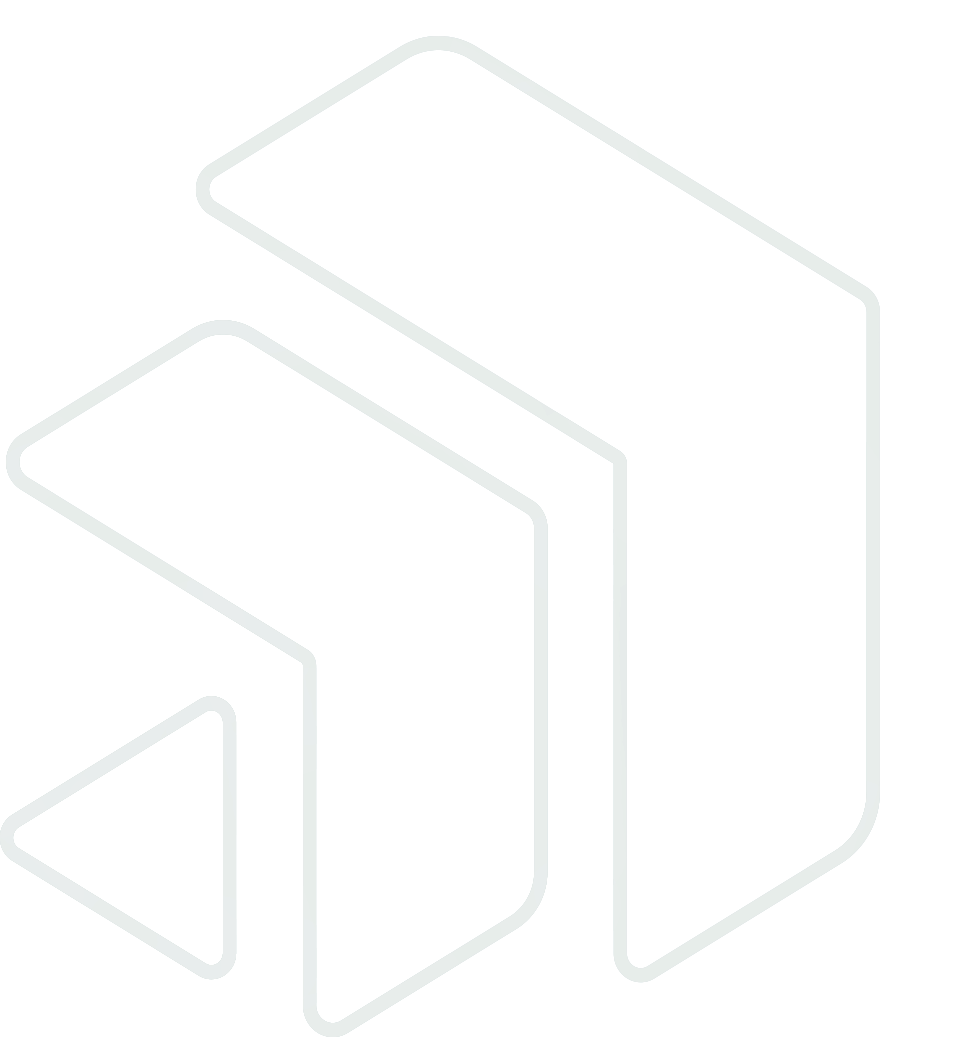 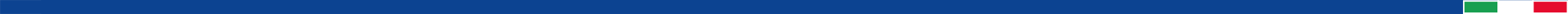 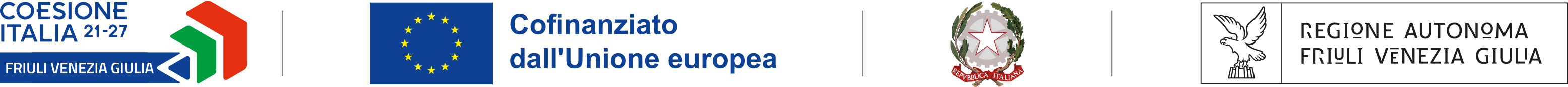 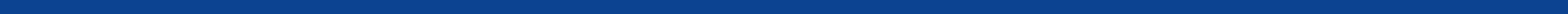 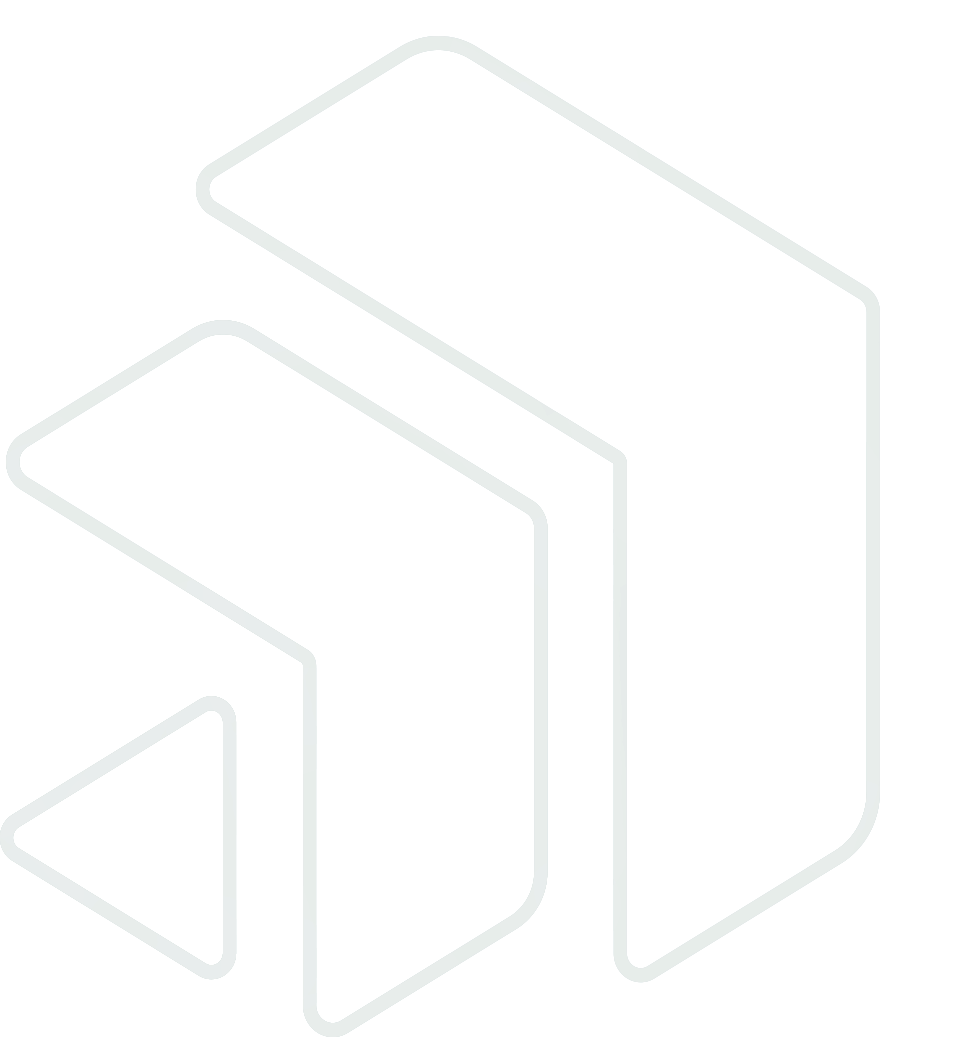 10. Erogazione dell’anticipo
In sede di presentazione della domanda è possibile manifestare l’intenzione di richiedere l’erogazione in via anticipata della sovvenzione.

Dopo che la sovvenzione è stata concessa, il Beneficiario può presentare domanda di erogazione dell’anticipo mediante redatta secondo il fac-simile pubblicato sul sito istituzionale nella sezione dedicata al bando.

L’anticipazione è erogata in un’unica soluzione, nella misura massima del 100% dell’importo concesso.

L’anticipo viene liquidato entro 60 giorni dal ricevimento della domanda di erogazione dell’anticipo medesimo.
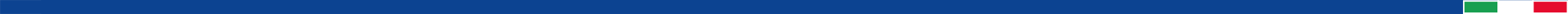 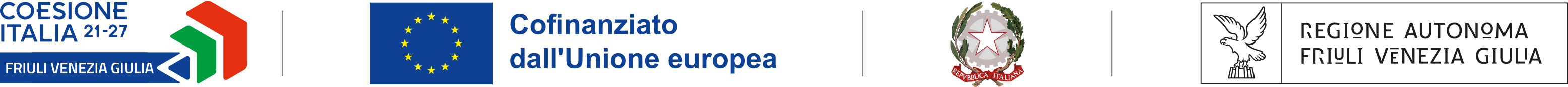 11. Modalità di rendicontazione

La rendicontazione deve essere presentata entro il termine indicato nel Decreto di concessione o entro il termine eventualmente prorogato.  Il Beneficiario predispone e presenta la rendicontazione tramite il sistema online dedicato. 

La rendicontazione deve comprendere:
l’elenco analitico delle spese ammesse in domanda e poi effettivamente sostenute con l’indicazione dei giustificativi di spesa e delle relative quietanze
la documentazione giustificativa di spesa debitamente quietanzata che dimostri che la spesa sia stata effettivamente sostenuta e che riporti l’indicazione del CUP e CIG
la relazione illustrativa contenente il piano dei costi ammesso in fase di concessione e quello finale, nonché cronoprogramma riepilogativo 
la dichiarazione sostitutiva sottoscritta digitalmente dal legale rappresentante o da incaricato, attestante:
Il rispetto del divieto di cumulo 
Il rispetto degli obblighi di cui all’articolo 24 del Bando
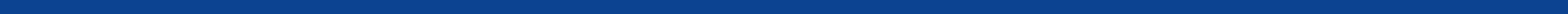 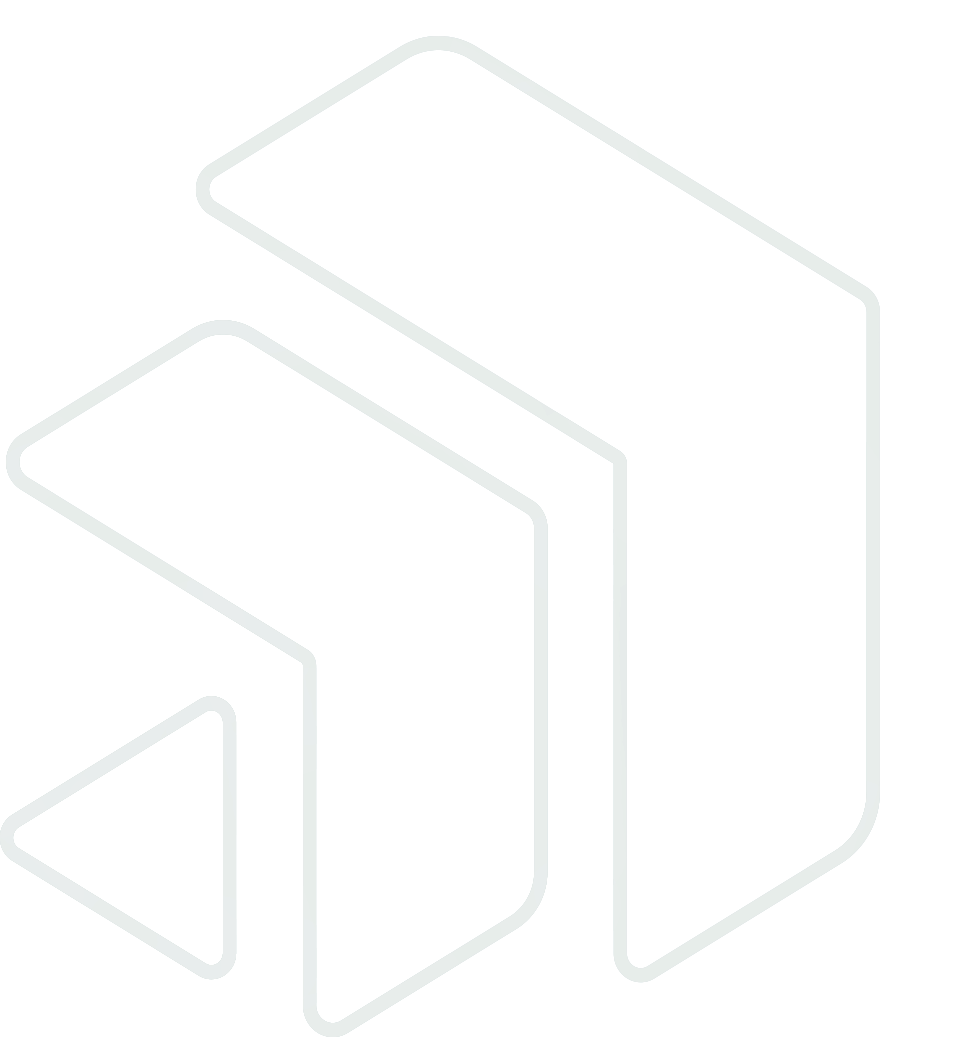 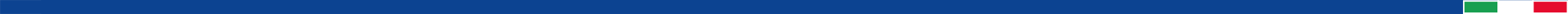 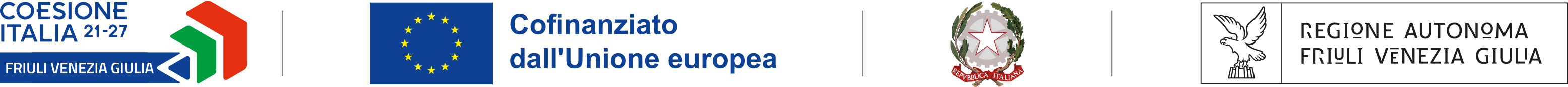 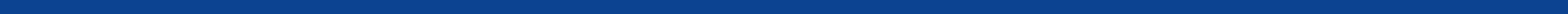 12 . Vincoli

Il Beneficiario non deve alienare o cedere ad alcun titolo i beni materiali e immateriali oggetto della sovvenzione durante il periodo temporale in cui vige il vincolo di destinazione di cui all’articolo 24 comma 1, lettera d) del Bando (5 anni), salvo il caso in cui detti siano sostituiti con beni analoghi previa adeguata motivazione

Il Beneficiario attesta il rispetto del vincolo periodicamente con dichiarazione sostitutiva da trasmettere dal 1° gennaio ed entro il 28 febbraio successivo all’annualità attestata. Qualora, a conclusione del vincolo, il periodo residuo da attestare sia inferiore all’anno, la dichiarazione può essere presentata allo scadere del vincolo medesimo, e comunque entro il 28 febbraio successivo 

Prima di predisporre il controllo, la SRA ha facoltà di sollecitare l’invio della dichiarazione di cui sopra, richiedendo la presentazione della stessa entro un termine perentorio di 30 (trenta) giorni dalla richiesta medesima

La violazione degli obblighi qui elencati comporta la rideterminazione della sovvenzione in proporzione al periodo per il quale il vincolo non è stato rispettato, con conseguente revoca parziale della concessione e recupero di quanto non spettante, secondo le modalità previste dagli artt. 49, 50 e 51 della legge regionale 7/2000
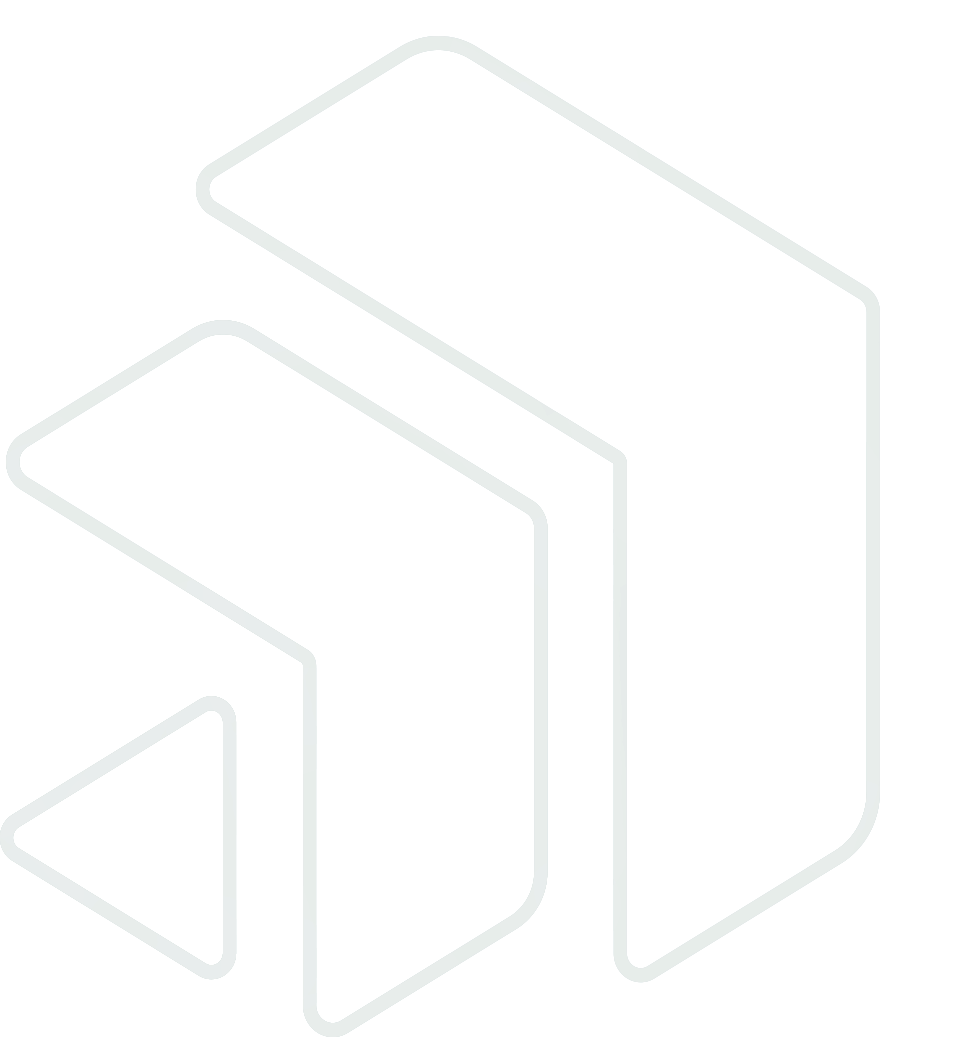 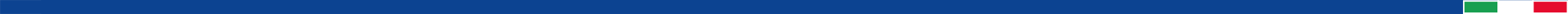 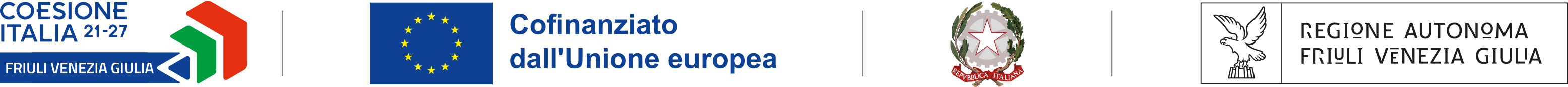 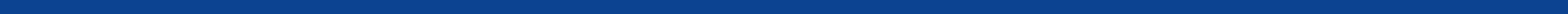 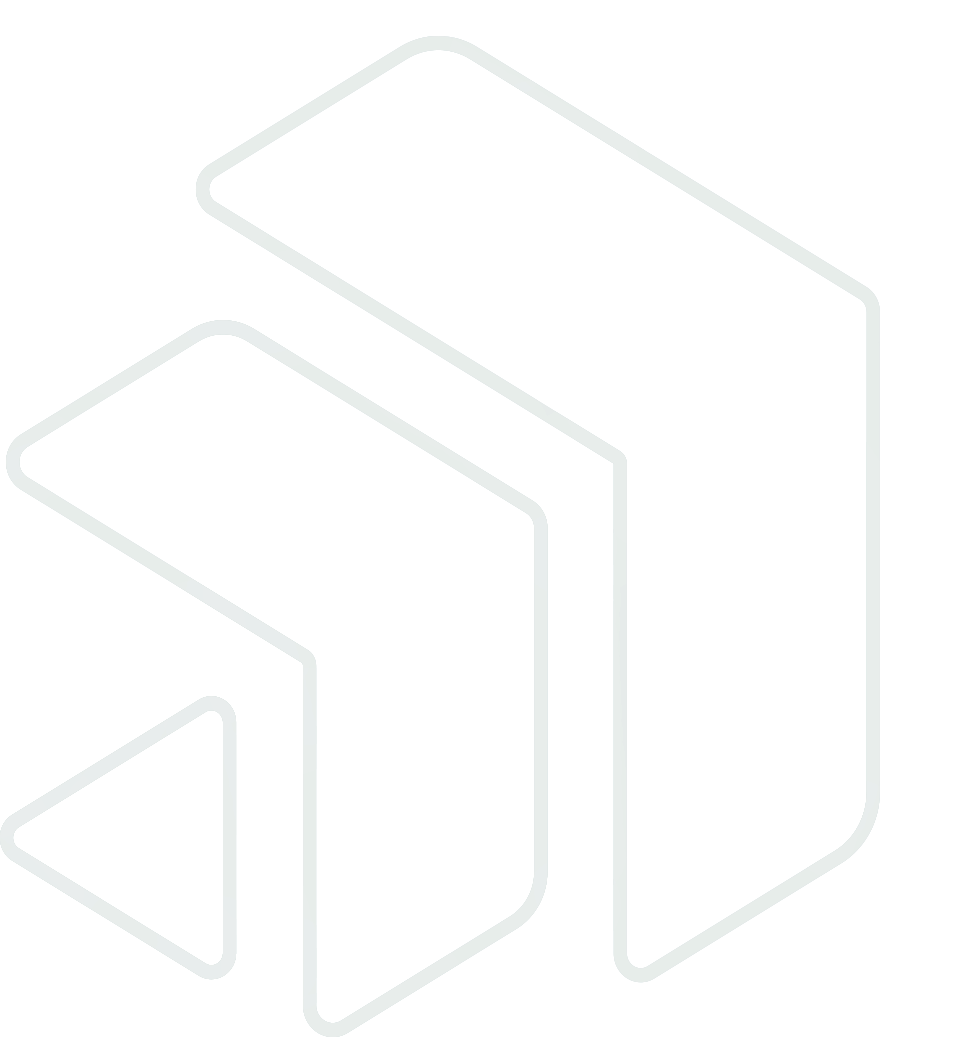 TEMI APPROFONDITI NEL CORSO DELL’INTERVENTO
1. Il foglio di calcolo: istruzioni operative
   1.1. Calcolo dell’aiuto all’investimento: le voci «componente positiva di gestione» e «componente negativa di gestione» 
   1.2. Calcolo dell’aiuto all’investimento: ammortamento e le percentuali di intensità del  contributo

2. La scalabilità dell’intervento

3. Appalti e procedure di aggiudicazione europee

4. Cronoprogramma
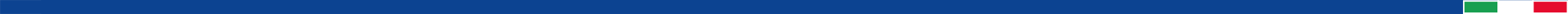 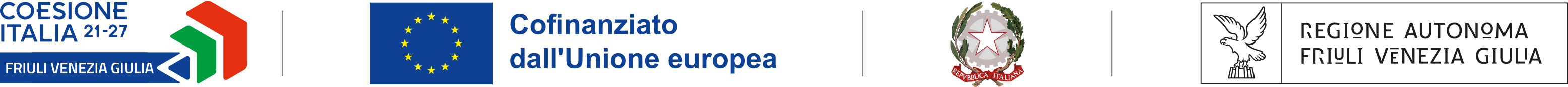 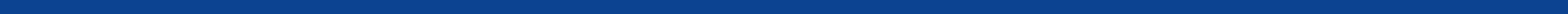 1. Il foglio di calcolo: istruzioni operative
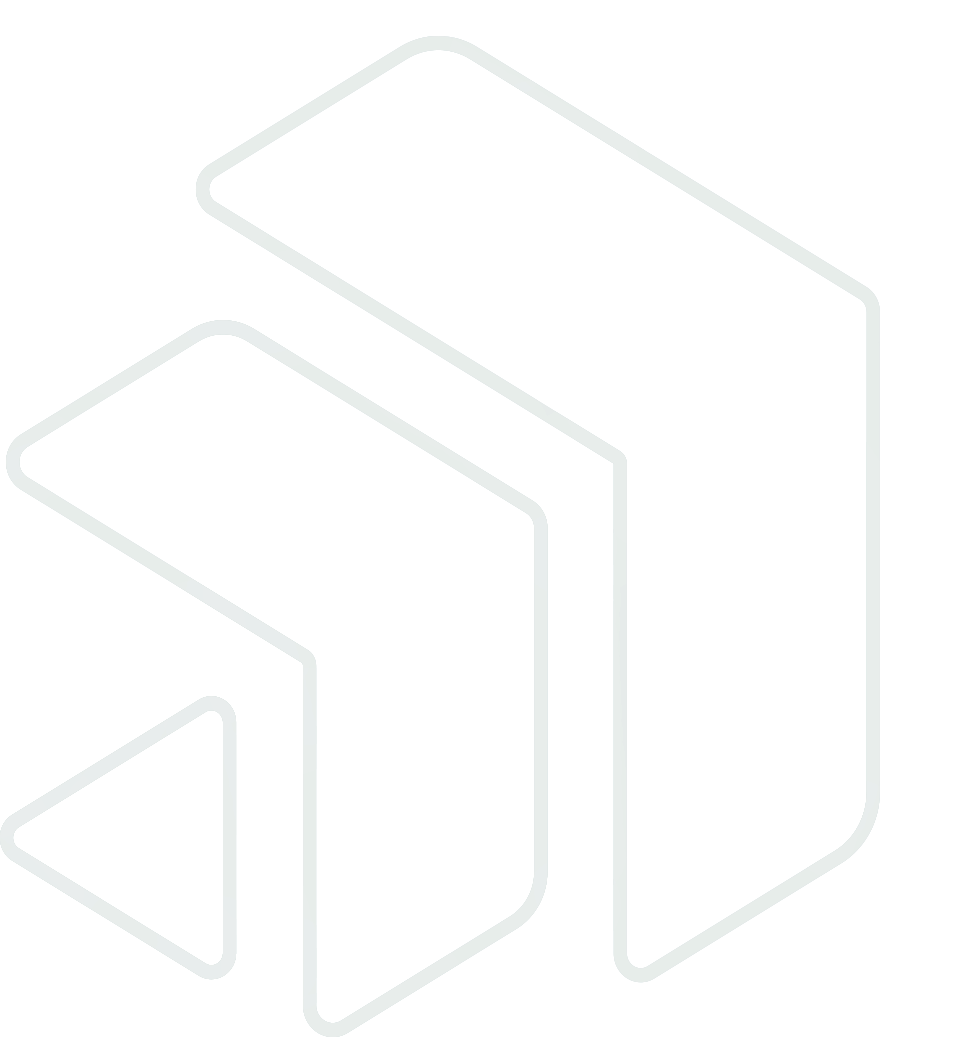 1.1. Calcolo dell’aiuto all’investimento: le voci «componente positiva di gestione» e «componente negativa di gestione»

Con riferimento allo strumento di calcolo, le voci componente positiva e negativa di gestione si riferiscono unicamente alla gestione caratteristica dello specifico luogo della cultura presentato a valere sul presente Bando. 
Di seguito si forniscono le indicazioni operative di compilazione:

nella voce «componenti positivi di gestione»  inserire il totale dei ricavi (o delle entrate se trattasi di ente pubblico) ex ante attendibili della gestione caratteristica del bene culturale e/o dell’attività culturale che si prevede insorgano nel normale svolgimento dell'attività corrente, per l’intera durata dell’investimento. Tra i componenti positivi di gestione non dovranno essere inclusi eventuali aiuti per il funzionamento dell’Istituzione culturale che gestisce l’infrastruttura (ad esempio entrate derivanti da altre fonti), dal momento che detti aiuti, che assumono di norma la forma di contributi annualmente concessi, non sono imputati all’investimento, bensì si riferiscono esclusivamente al normale funzionamento dell’Istituzione.
Nel caso in cui il luogo della cultura per sua natura non produce ricavi ma solo costi, è possibile compilare le annualità di riferimento con il dato  0 (zero). Es. di componente positiva: le entrate ricavate dalla vendita del biglietto per la visita del museo;

nella sezione «componenti negativi di gestione» indicare il totale dei costi (o delle uscite se trattasi di ente pubblico) ex ante attendibili della gestione caratteristica del bene culturale e/o dell’attività culturale che si prevede insorgano nel normale svolgimento dell'attività corrente, per l’intera durata dell’investimento. Tra i componenti negativi di gestione non dovranno essere incluse le quote di ammortamento degli investimenti ammessi a finanziamento.
Es. di componente negativa: costo del personale impiegato e delle utenze relativi allo specifico luogo della cultura.
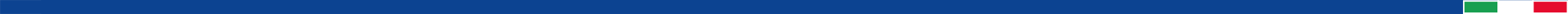 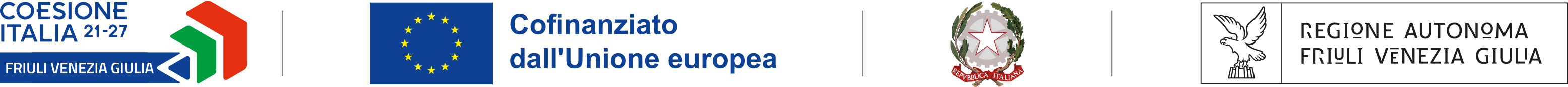 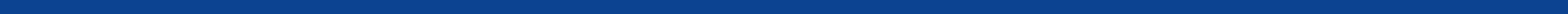 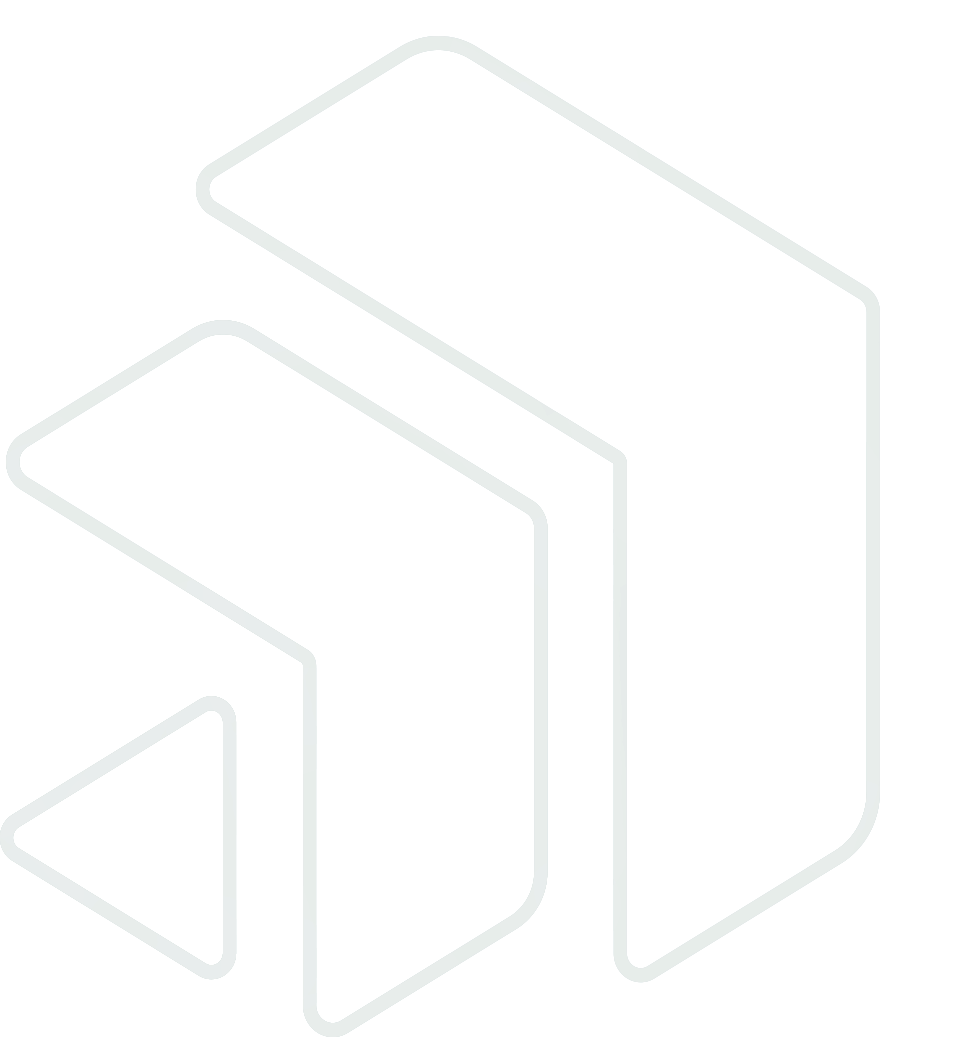 1.2 Calcolo dell’aiuto all’investimento: ammortamento e le percentuali di intensità del contributo

In ragione del periodo di ammortamento medio dei beni oggetto di investimento a valere sul presente Bando,  il sistema di calcolo prevede una durata minima di 4 anni. Pertanto, con riferimento alla compilazione dello strumento di calcolo, andranno compilate per specifica voce (A. componente positivo di gestione / B. componente negativo di gestione) almeno 4 annualità.

Ad esito della compilazione, il foglio di calcolo potrà quindi fornire le seguenti percentuali di intensità di contributo:
se i componenti positivi sono nulli, minori o uguali ai componenti negativi (fornendo un risultato operativo negativo o uguale a 0), si avrà una intensità del contributo pari al 100%.
se i componenti positivi sono superiori ai componenti negativi (fornendo un risultato operativo positivo), si avrà un intensità di contributo tra l’80% e il 100%.

Si specifica che qualora non si riesca ad enucleare costi e ricavi in modo attendibile è possibile non allegare in sede di presentazione della domanda il foglio di calcolo. In questo caso si avrà accesso direttamente all’80 % del contributo.
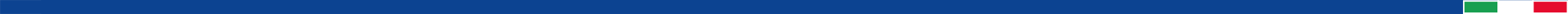 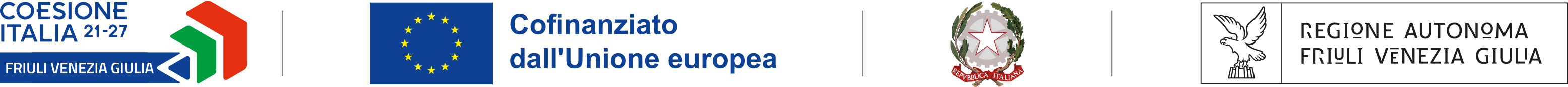 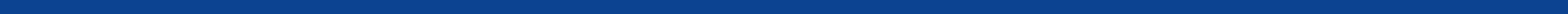 2. La scalabilità dell’intervento
La scalabilità dell’intervento viene valutata quale elemento migliorativo del progetto. Qualora il candidato beneficiario presenti, in sede di domanda, accordo/i stipulato/i con soggetti pubblici e/o privati che compartecipano alla progettazione e sviluppo dell’iniziativa a titolo gratuito con lo scopo di promuovere e valorizzare il bene culturale oggetto di finanziamento, può  ottenere un punteggio in sede di valutazione, come indicato nell’Allegato  A del Bando.
La presentazione di accordo/i  non costituisce pertanto un requisito di partecipazione.
L’accordo potrà essere stipulato mediante la forma di un accordo di collaborazione o altre forme dalle quali si evince la volontà di perseguire un interesse congiunto, relativamente al progetto presentato.

3. Appalti e procedure di aggiudicazione europee
Per le procedure di affidamento dei contratti relativi alle attività del progetto, trova applicazione la normativa specifica per gli appalti pubblici definita dal decreto legislativo 36/2023. Durante la discussione, è emerso particolare interesse alla disciplina degli articoli 48 e ss. del Codice, anche con riferimento alla necessità di tenere in debita considerazione la verifica dell’esistenza di un eventuale interesse transfrontaliero (per maggiori approfondimenti, è disponibile il contributo di un esperto al seguente link  https://www.youtube.com/watch?v=6XVxKmwVy0g).

4. Cronoprogramma
Per la redazione del cronoprogramma si tiene conto dell’anno solare. A titolo esemplificativo, se l’attività avrà inizio nel mese di settembre, si dovrà iniziare la compilazione partendo dal mese 9 (e non dal mese 1) dell’anno 1.
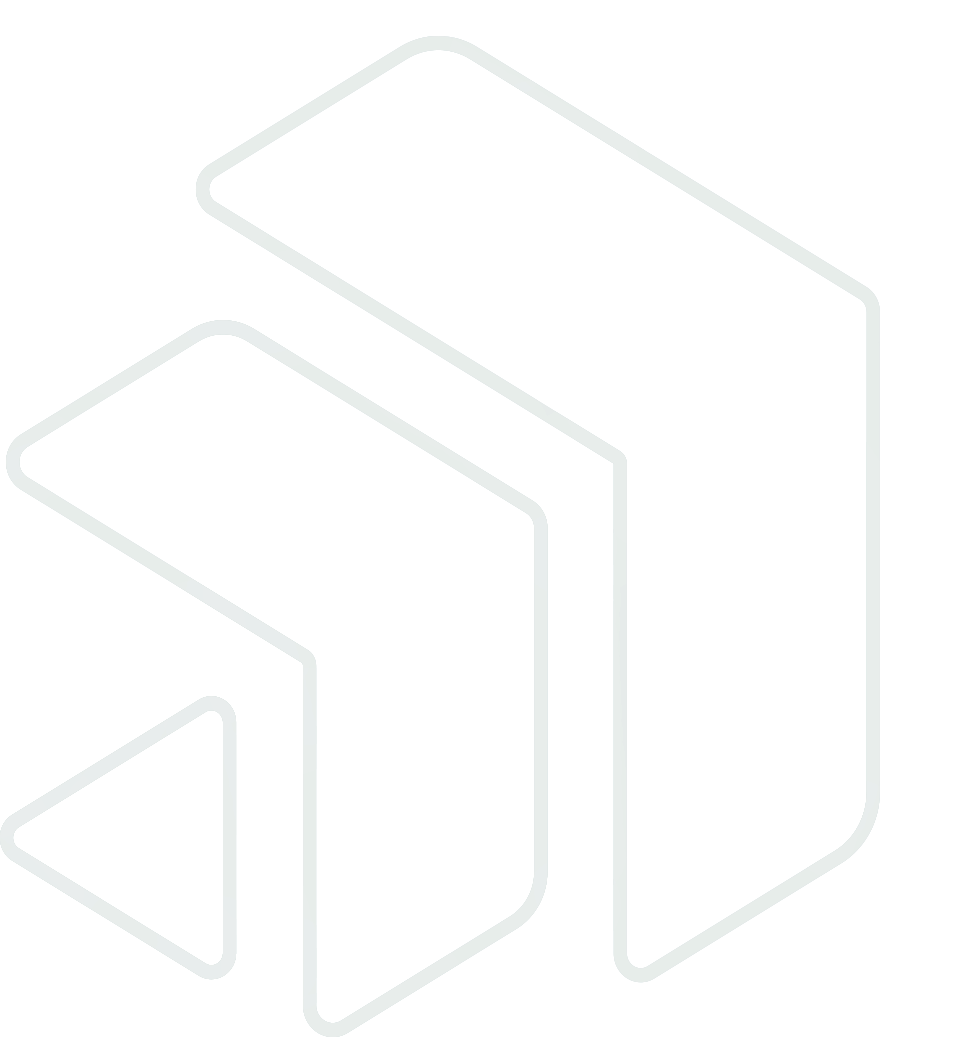 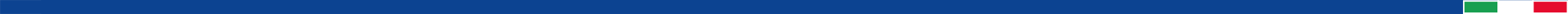 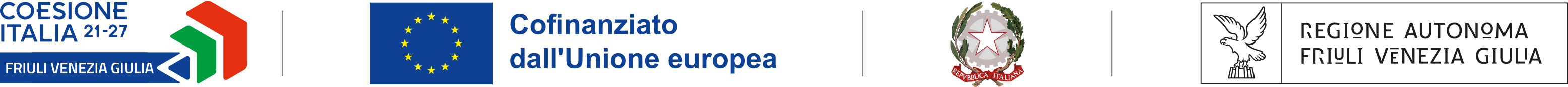 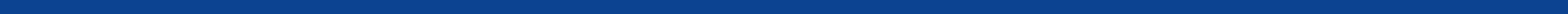 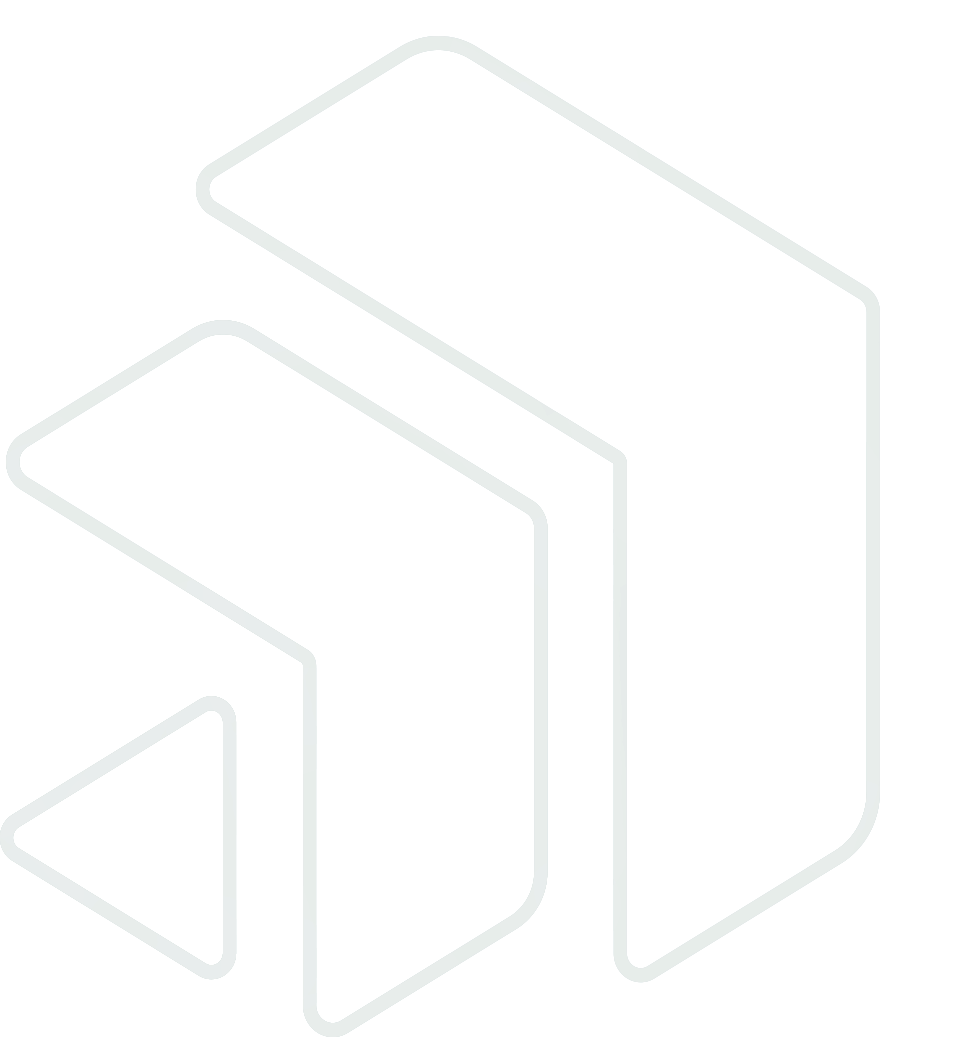 Grazie per l’attenzione!
Direzione centrale cultura e sport
Servio beni culturali e affari giuridici
email: beniculturali@regione.fvg.it
Per approfondimenti è possibile consultare la seguente pagina:
 https://www.regione.fvg.it/rafvg/cms/RAFVG/cultura-sport/patrimonio-culturale/FOGLIA40/articolo.html
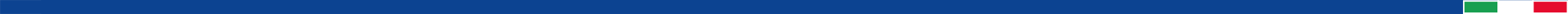